Pobytový jazykový kempSprachcamp„Dva jazyky – jedna myšlenka“„Zwei Sprachen – Ein Gedanke“17. – 19. 10. 2018Soběšice
ZŠ Sušice, Lerchova ulice 
Grundschule Lindberg
Hotel pod Hořicí
Soběšice
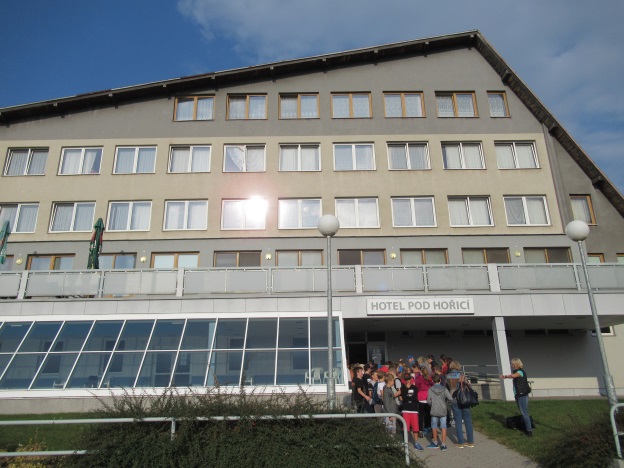 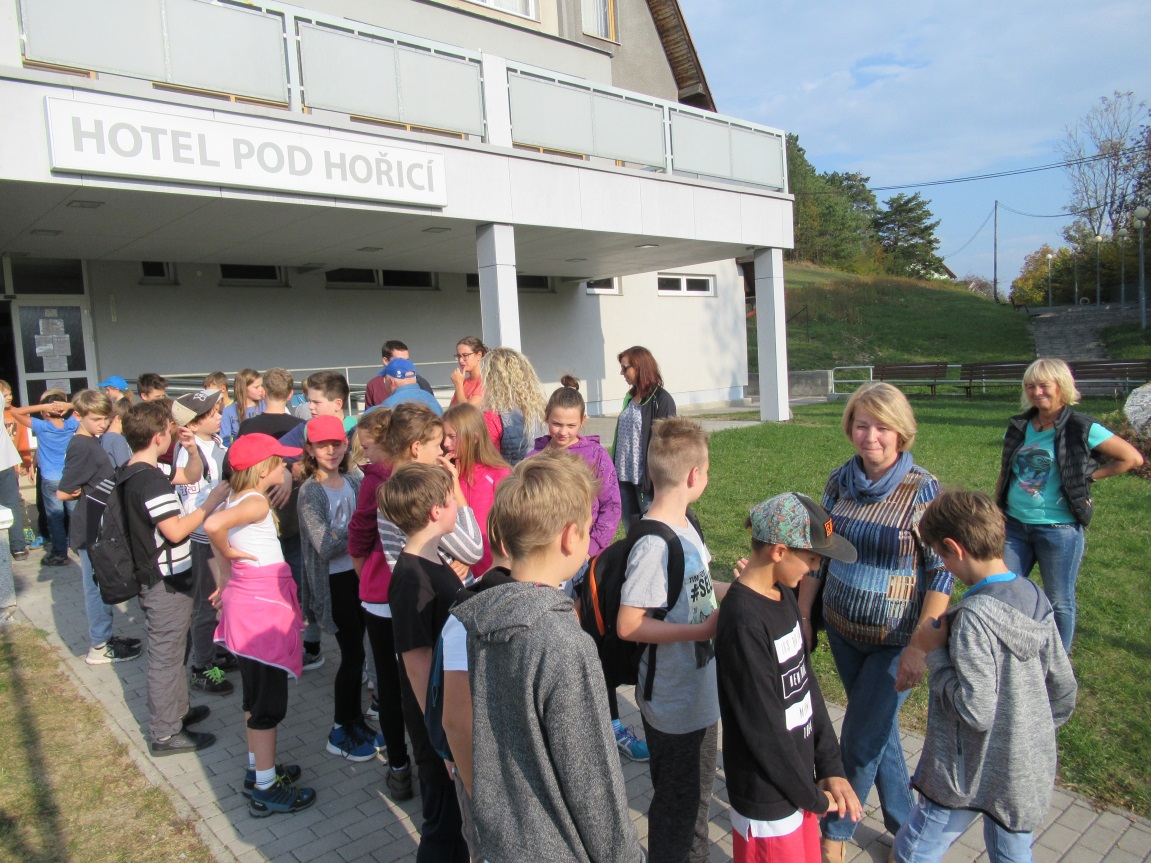 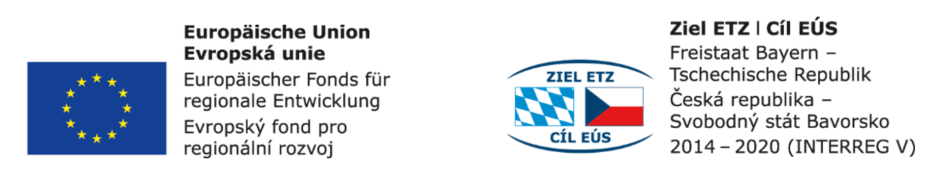 Procházka po Soběšicích a sportovní hry
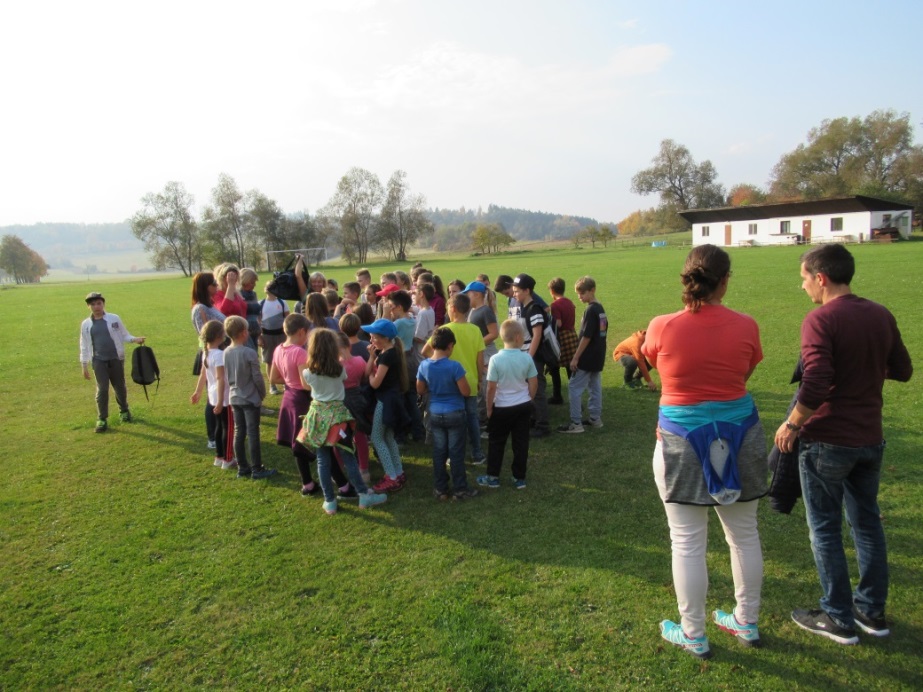 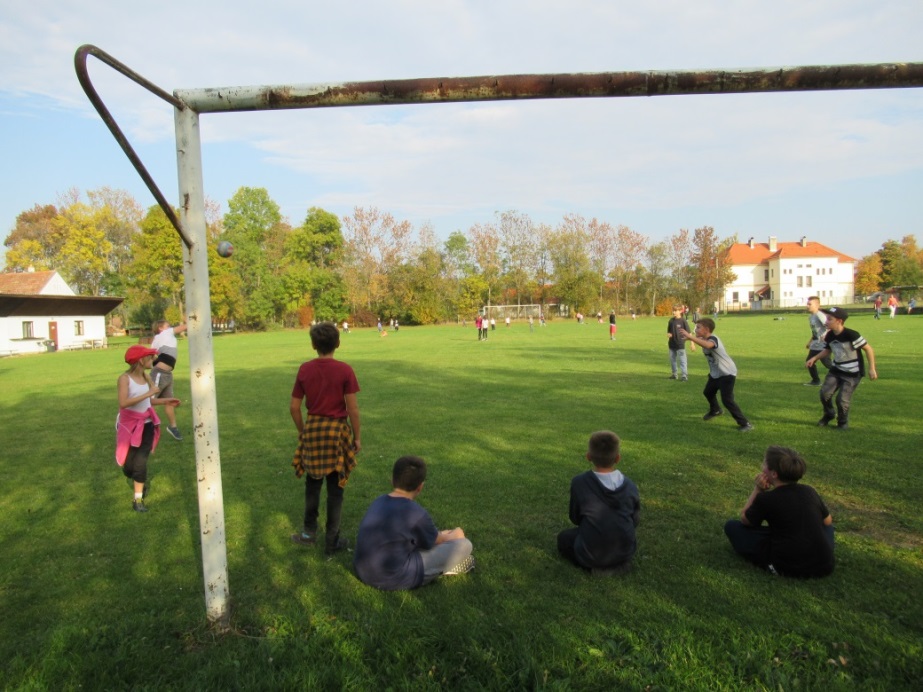 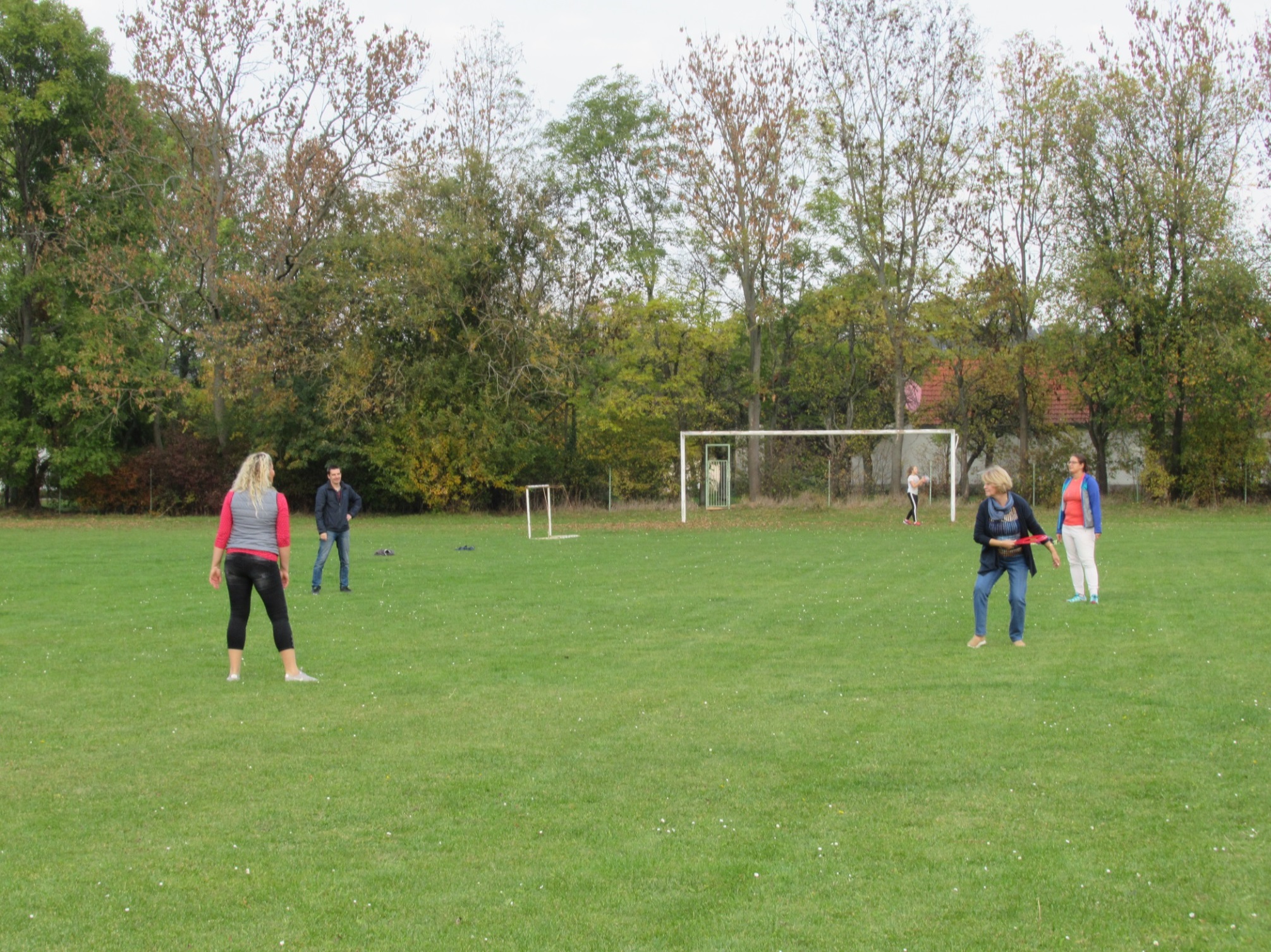 Program s animátorem – seznamování
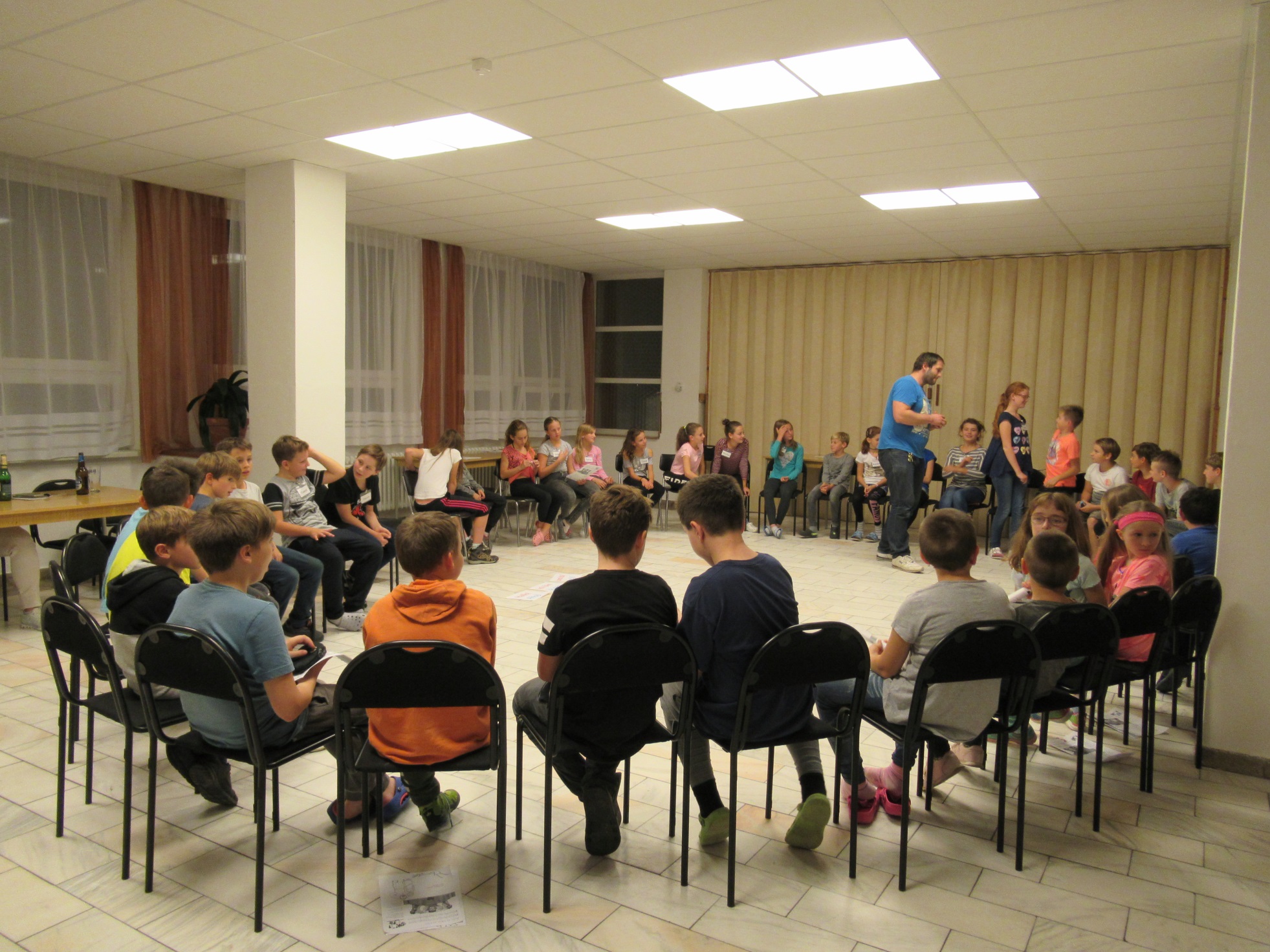 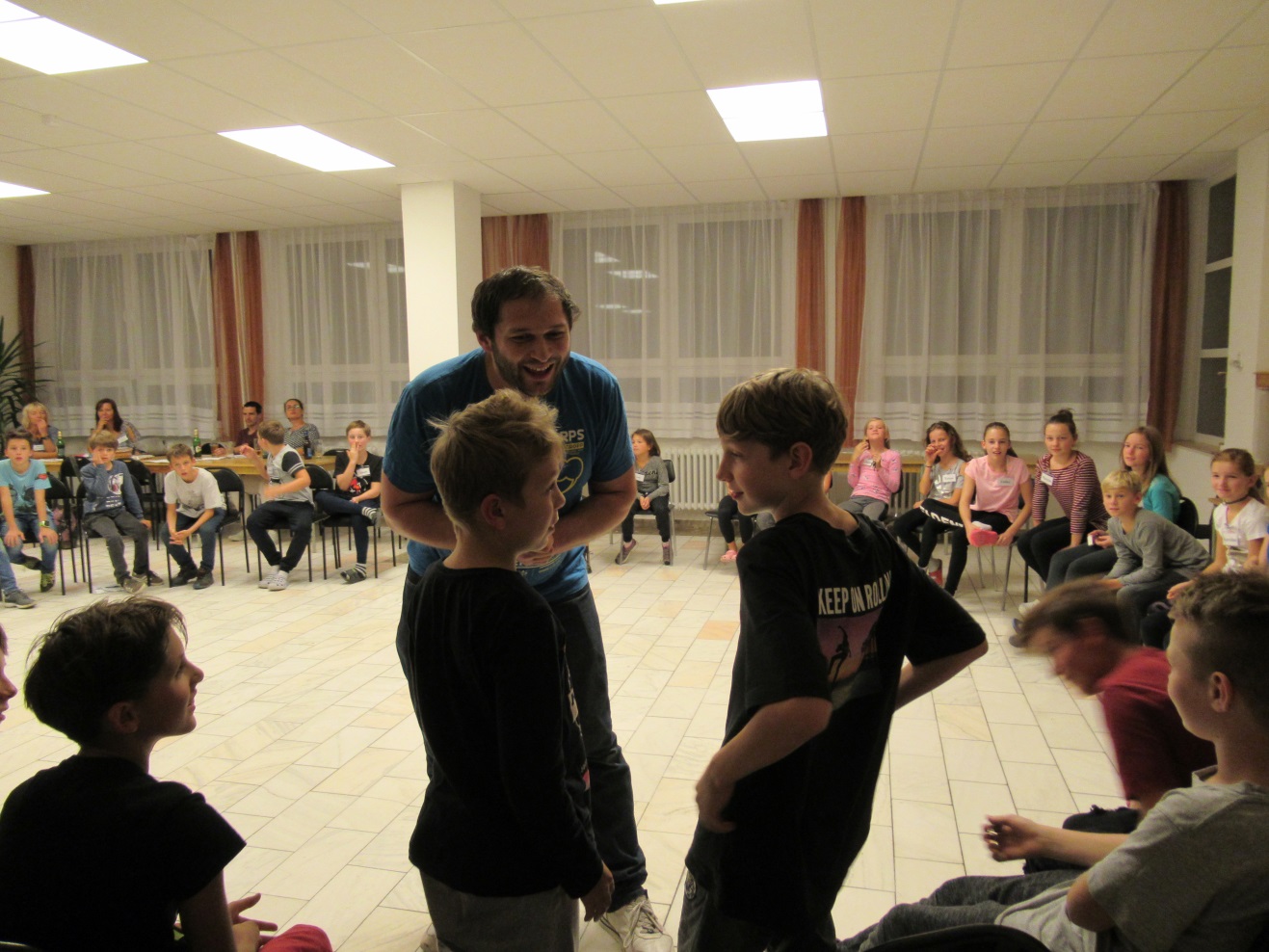 „Jak se máš?“

„Wie geht´s?“
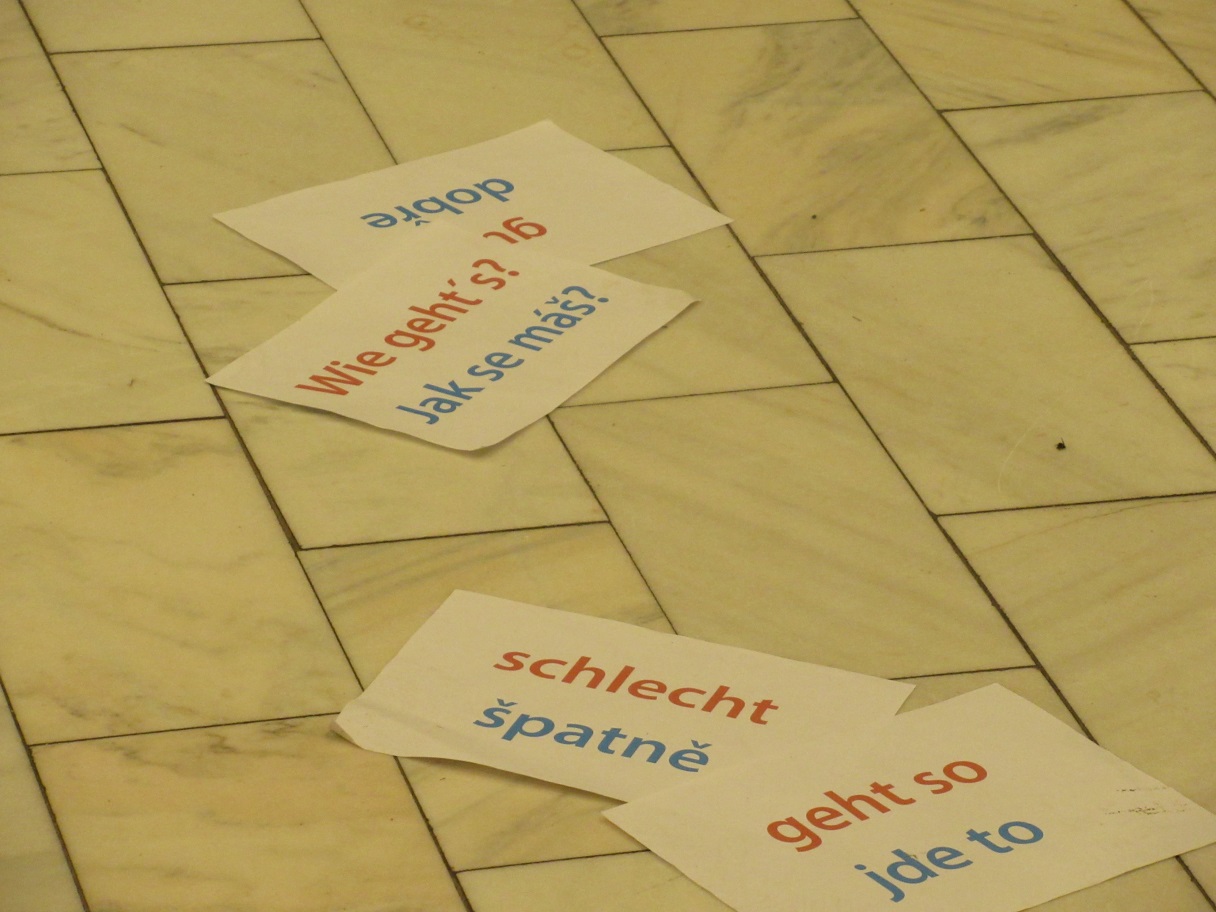 „Dobře.“

„Gut.“
Kámen, nůžky, papír – tvoříme hada
Schnick, Schnack, Schnuck
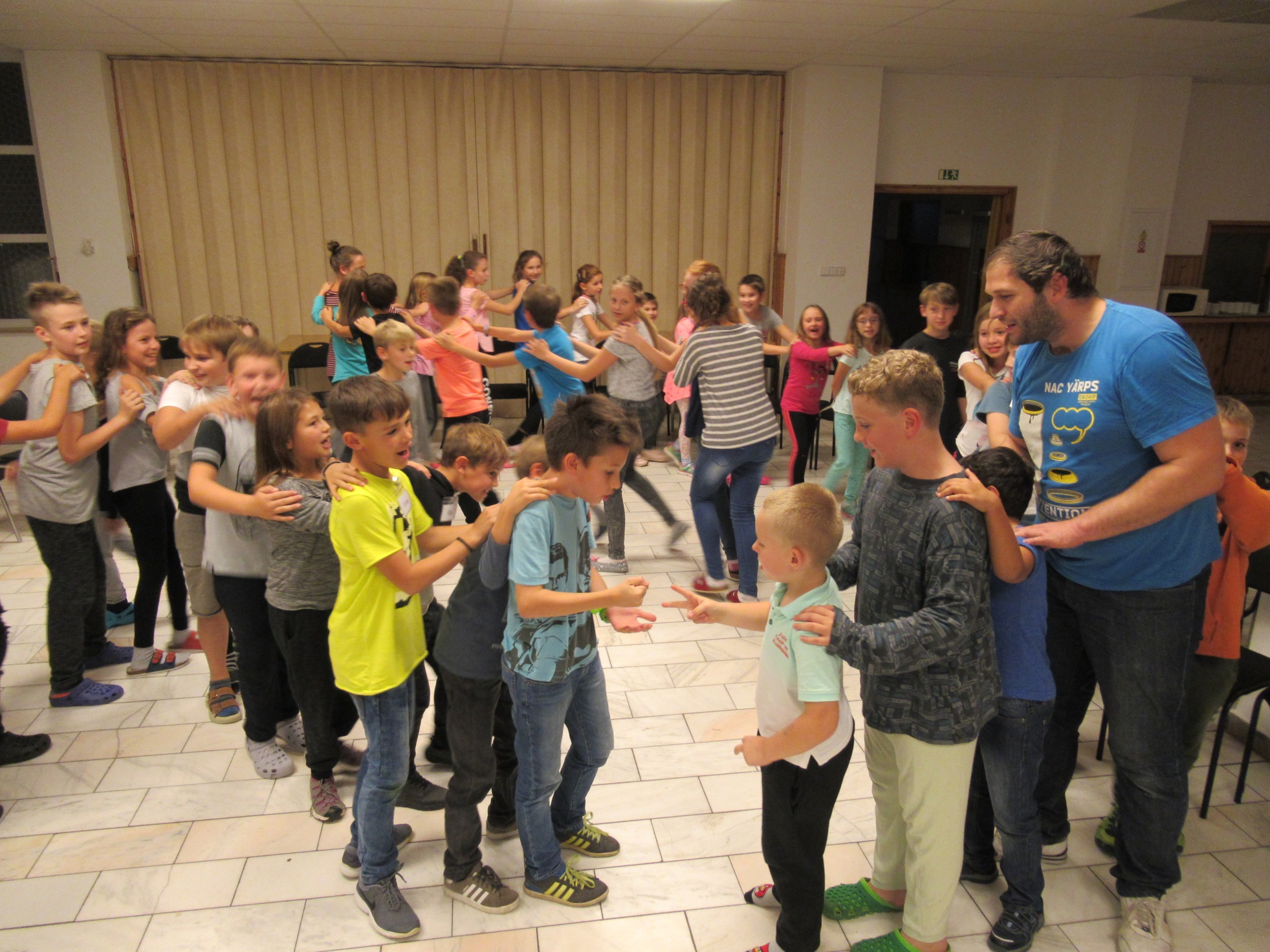 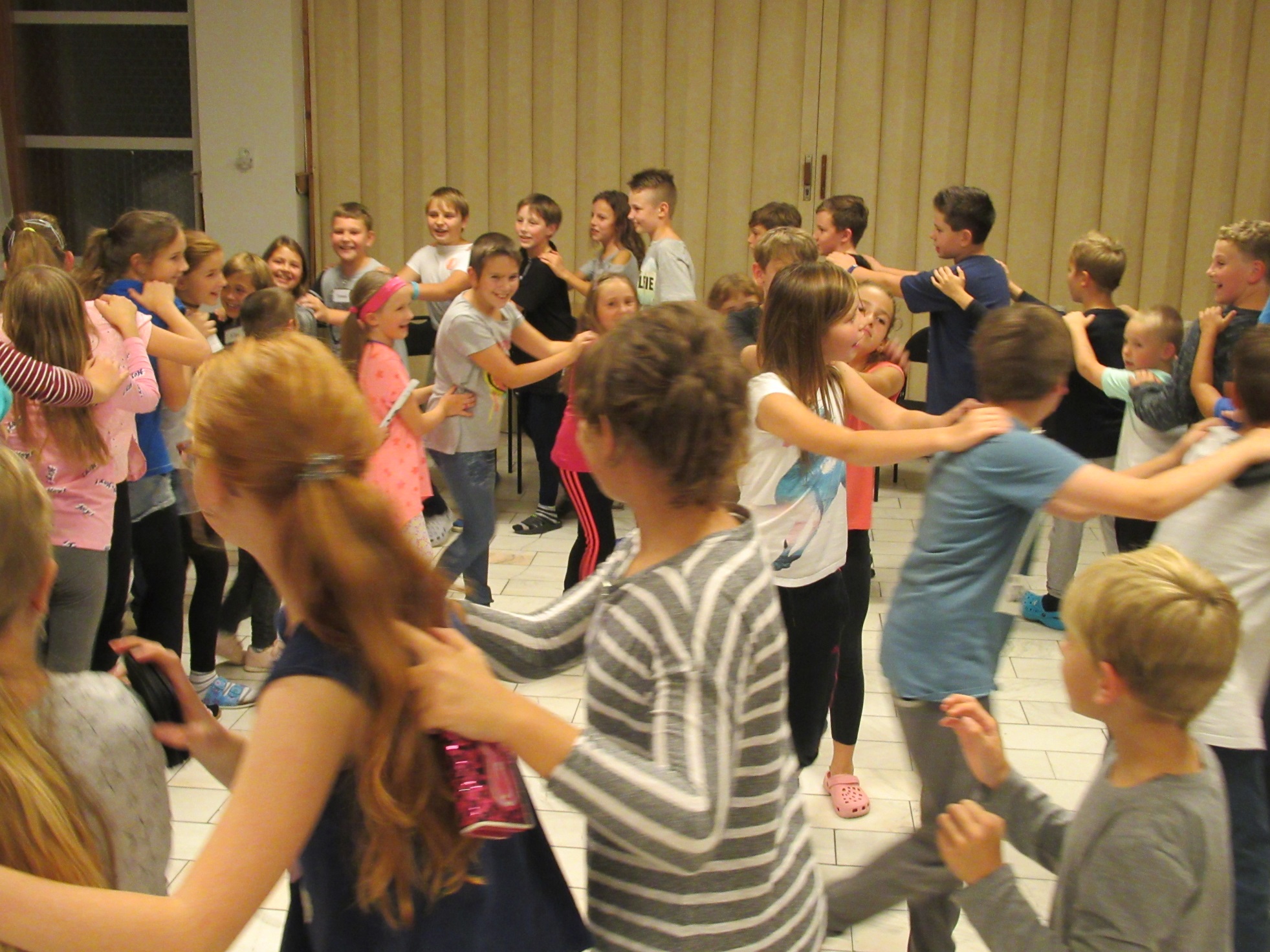 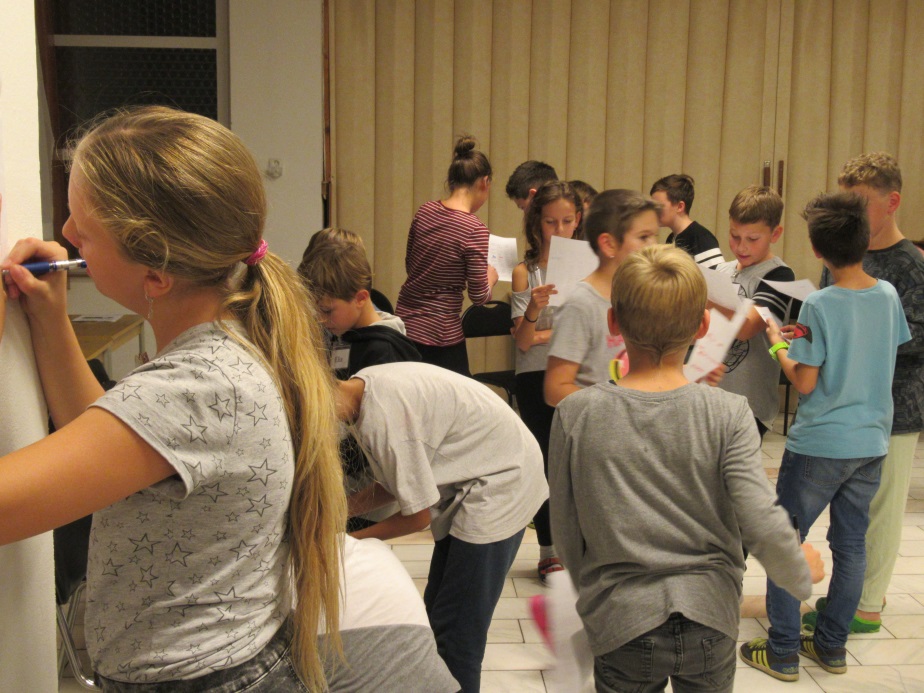 Hrajeme Bingo

Je třeba najít a zapsat toho, kdo má psa, kdo rád zpívá, kdo byl v Berlíně, kdo viděl Pána prstenů, …..
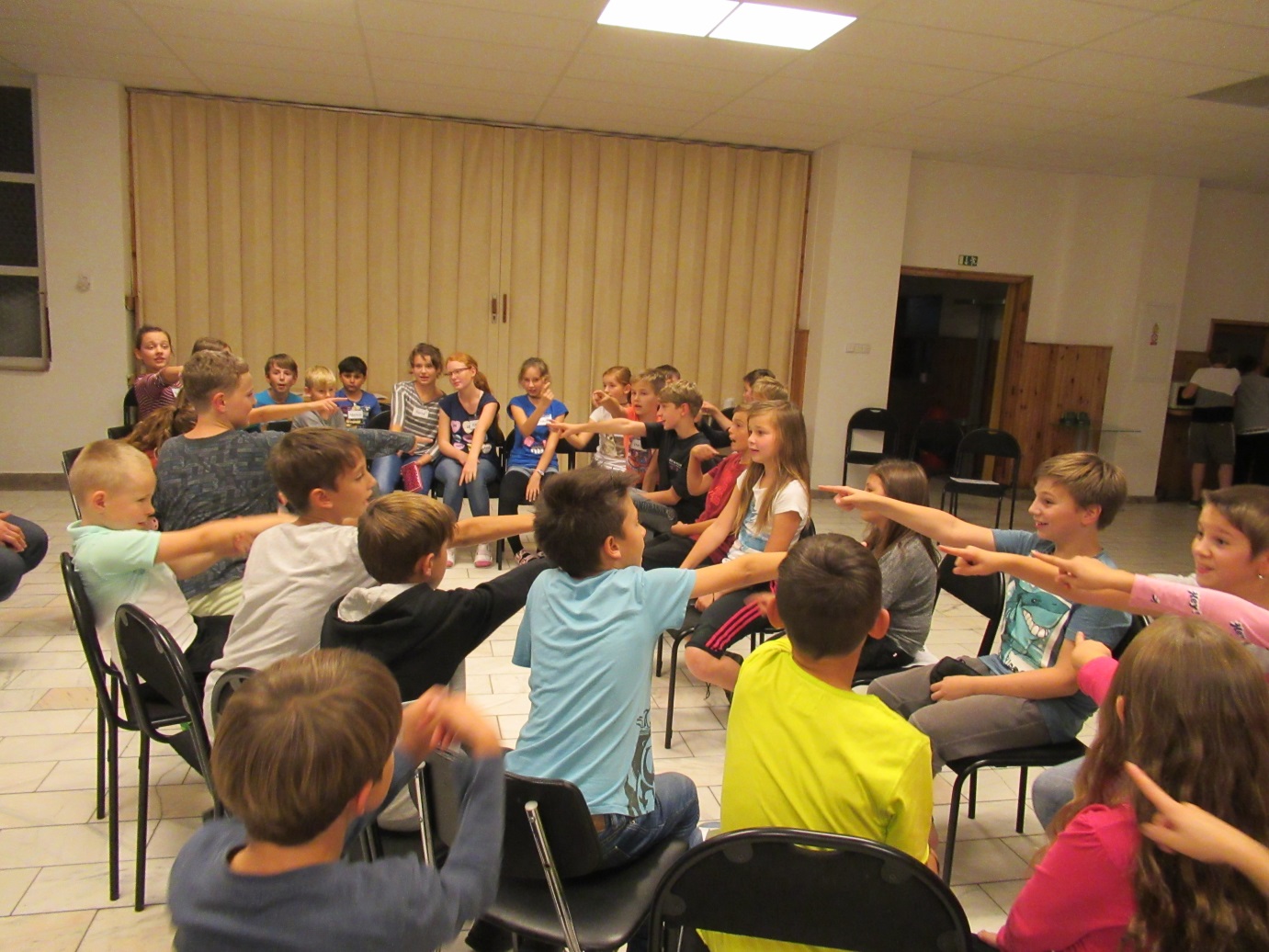 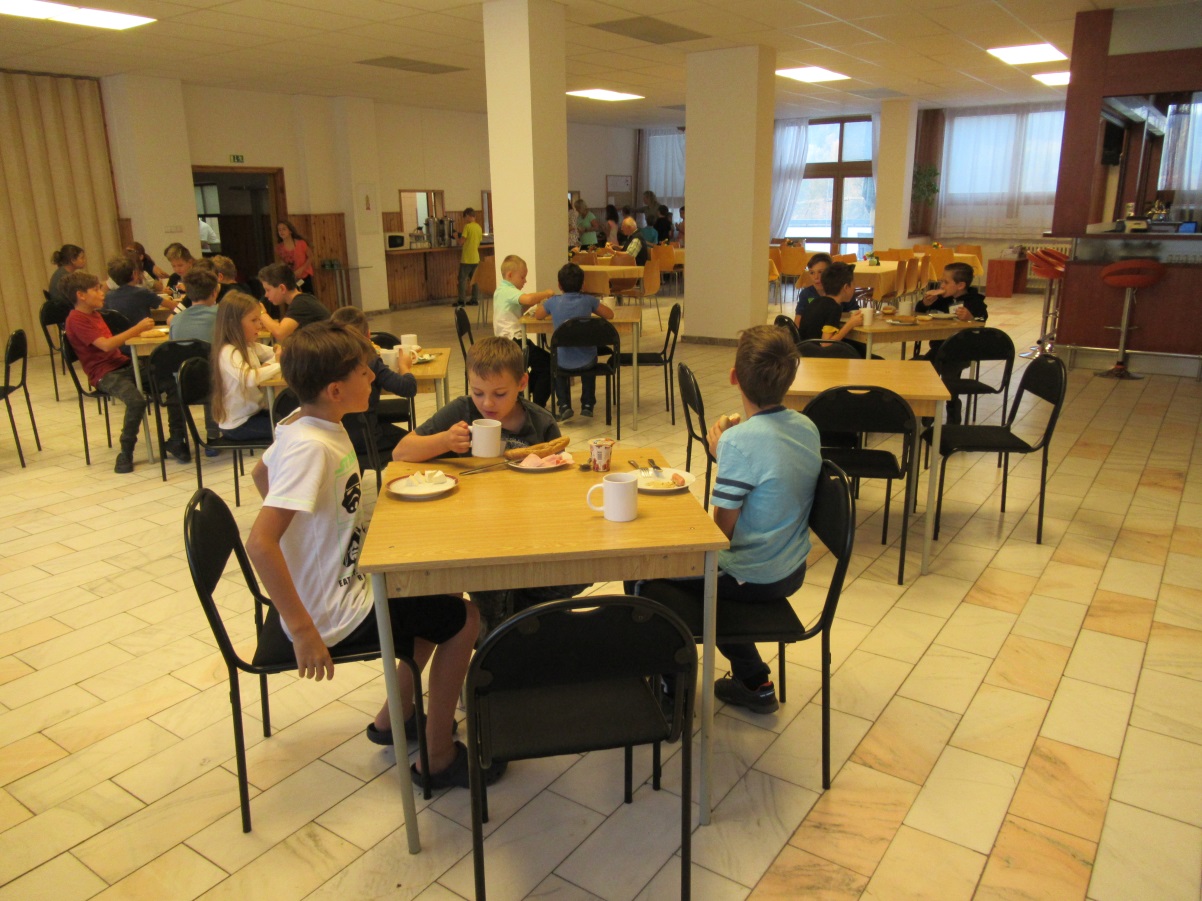 Snídaně
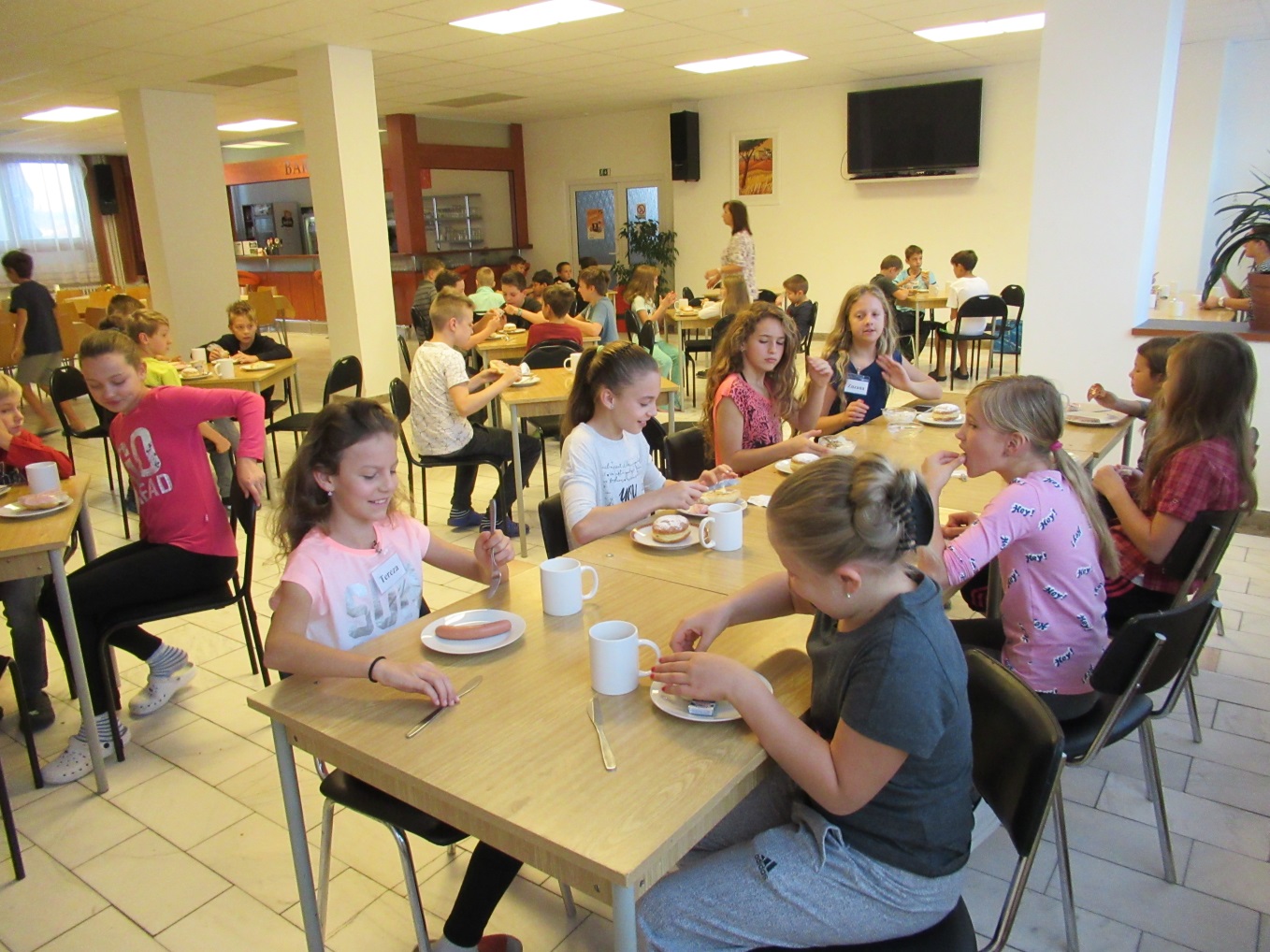 Stavíme stáje pro prasátka – Škatulata, hejbejte se!
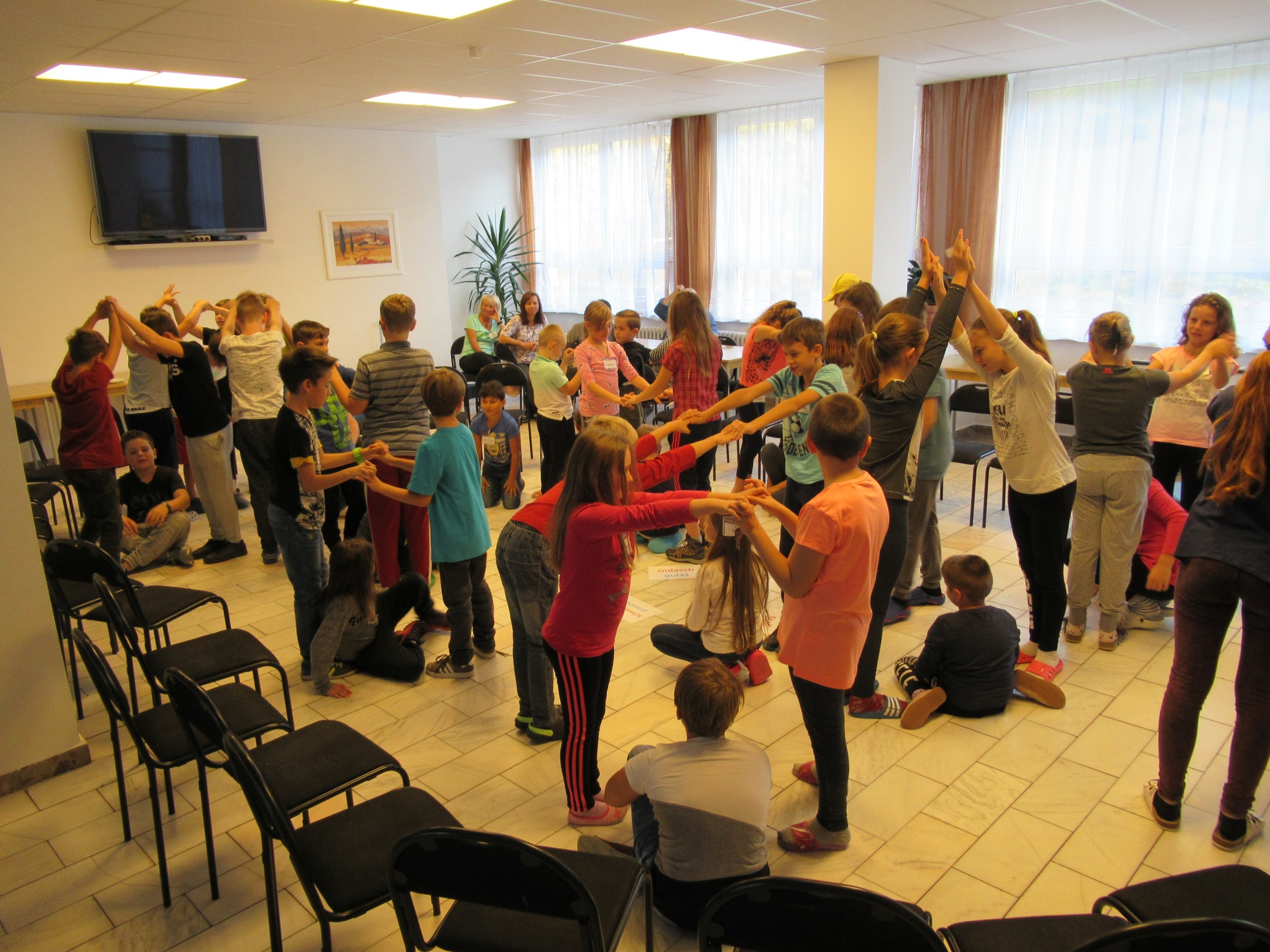 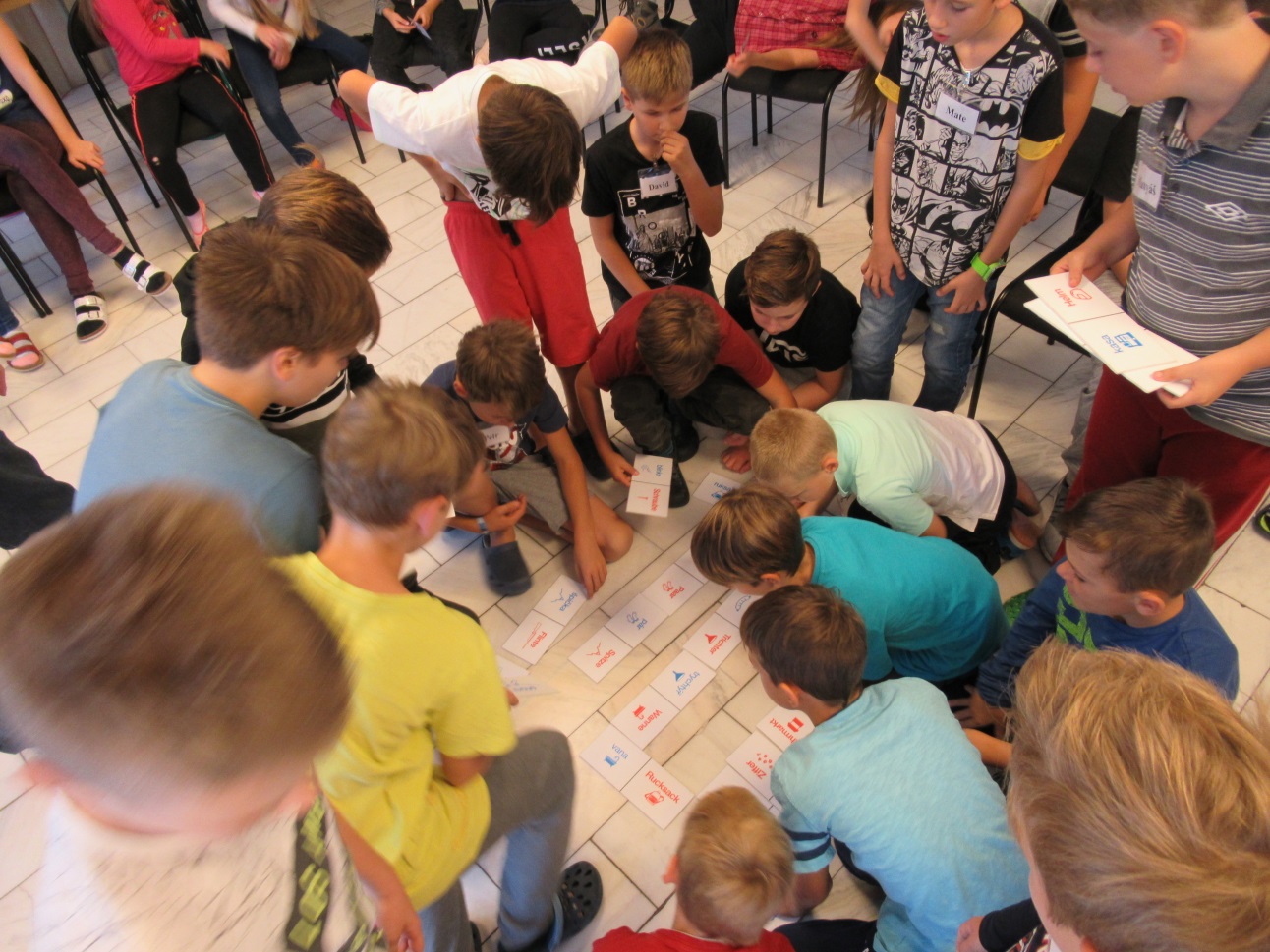 Velké domino
chlapci x dívky
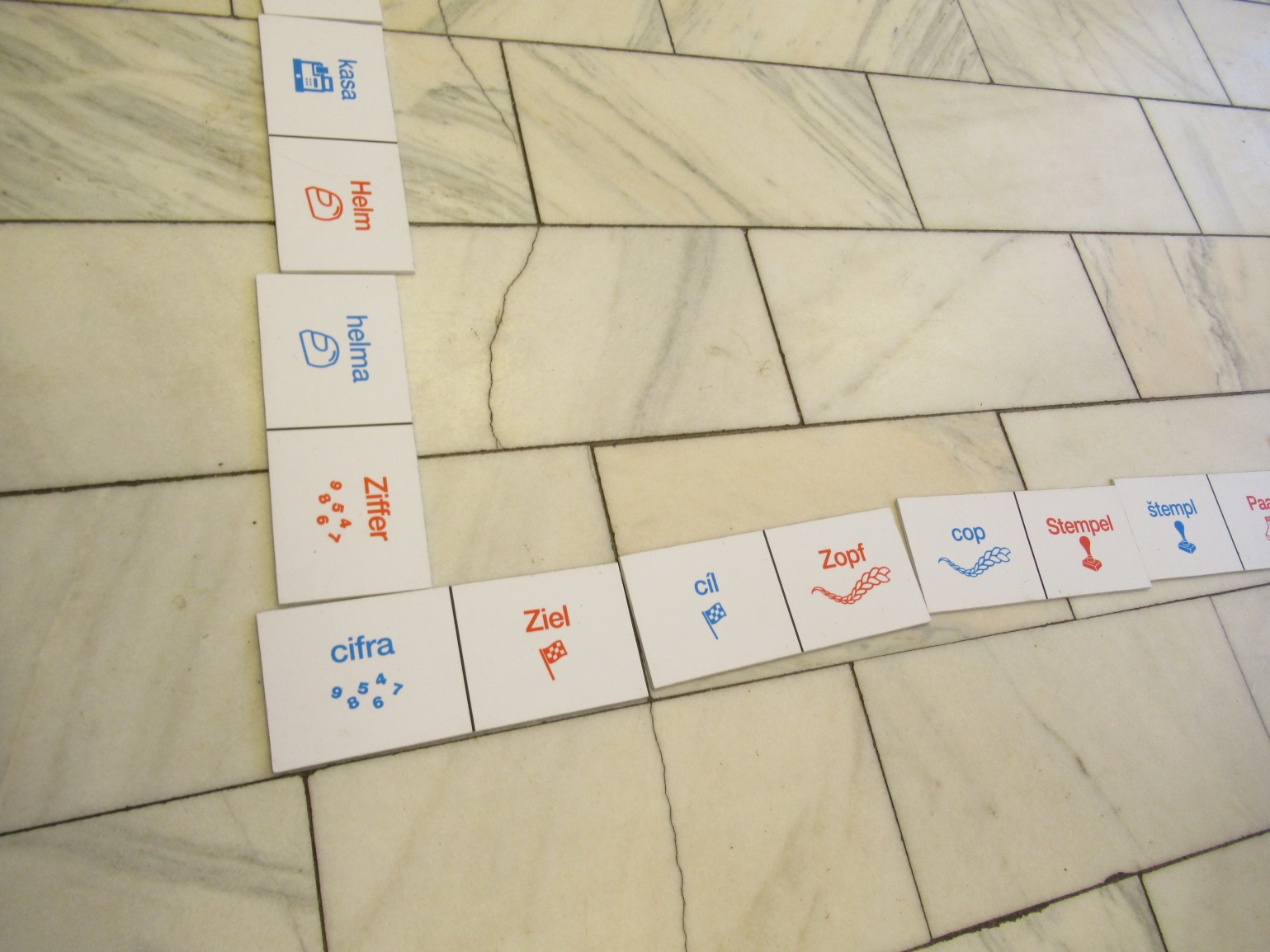 Domino a práce ve skupince
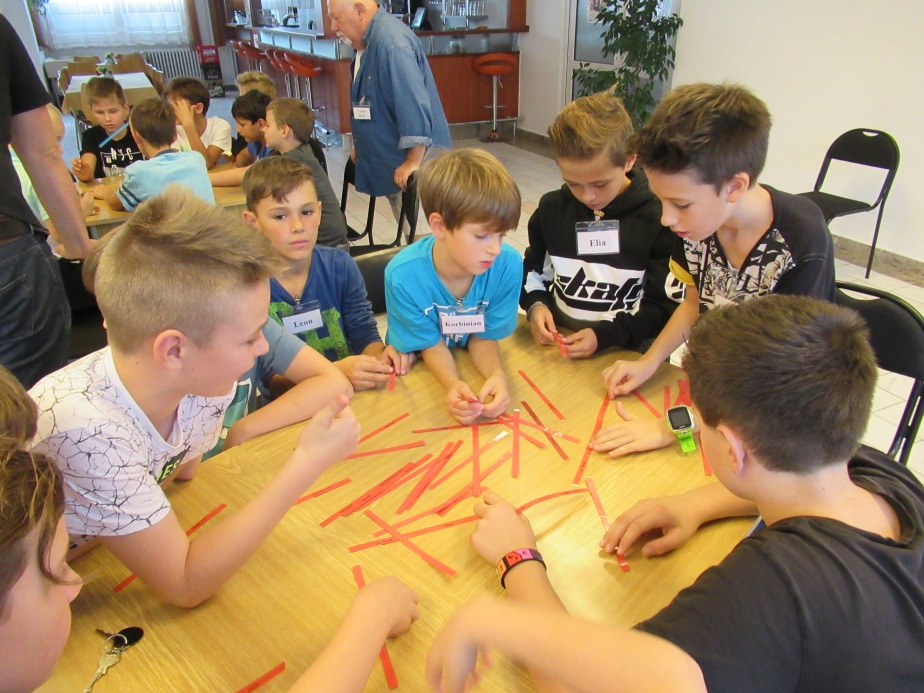 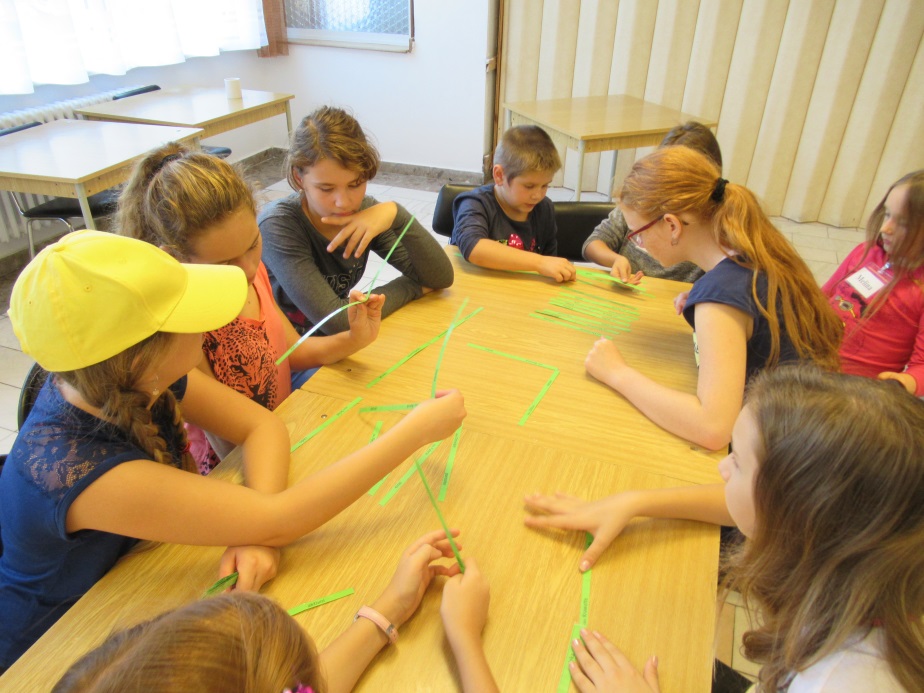 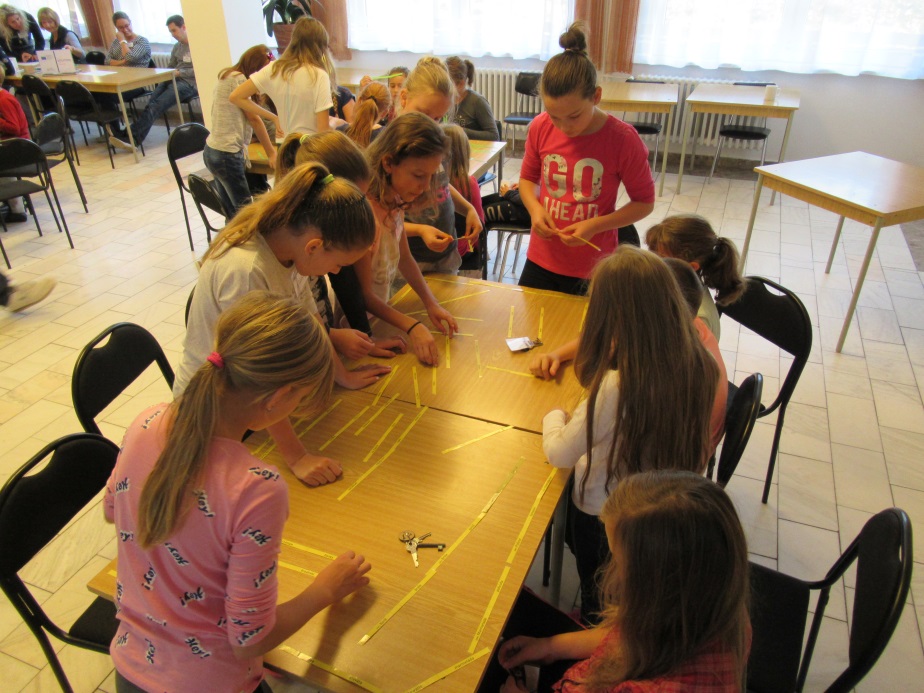 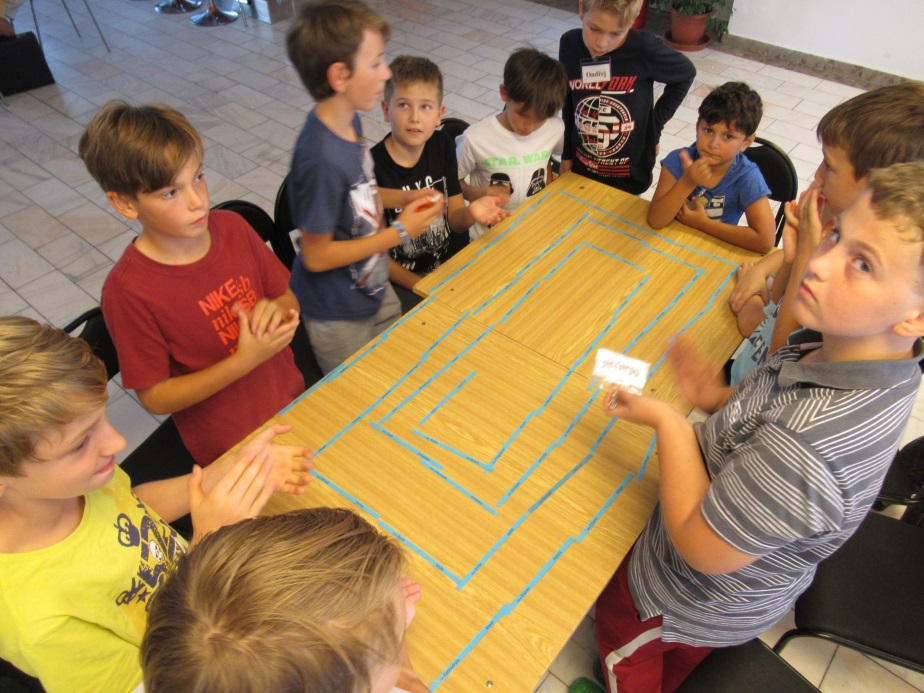 Hlavolam se hřebíkem
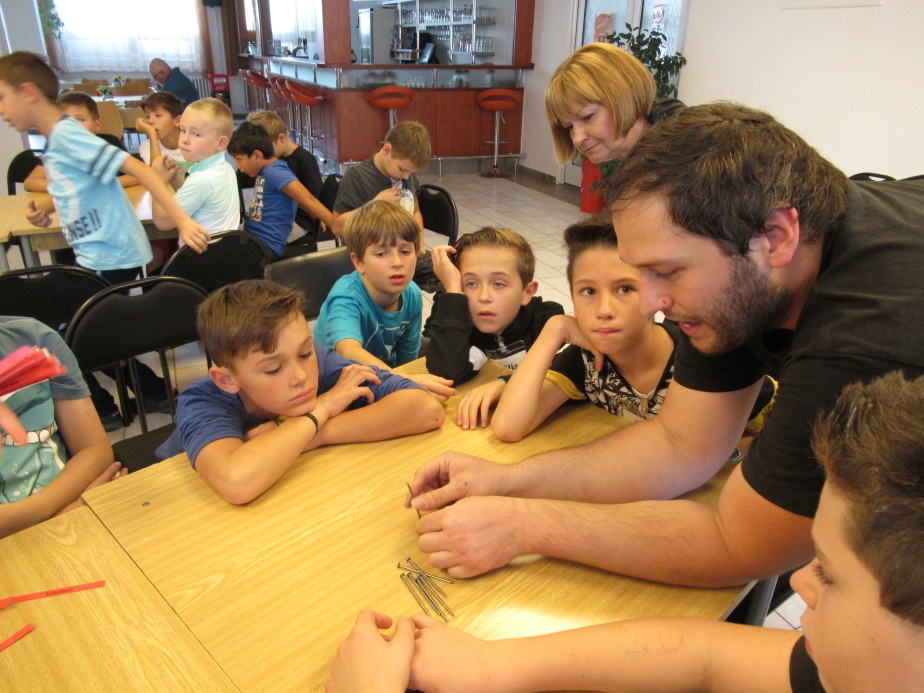 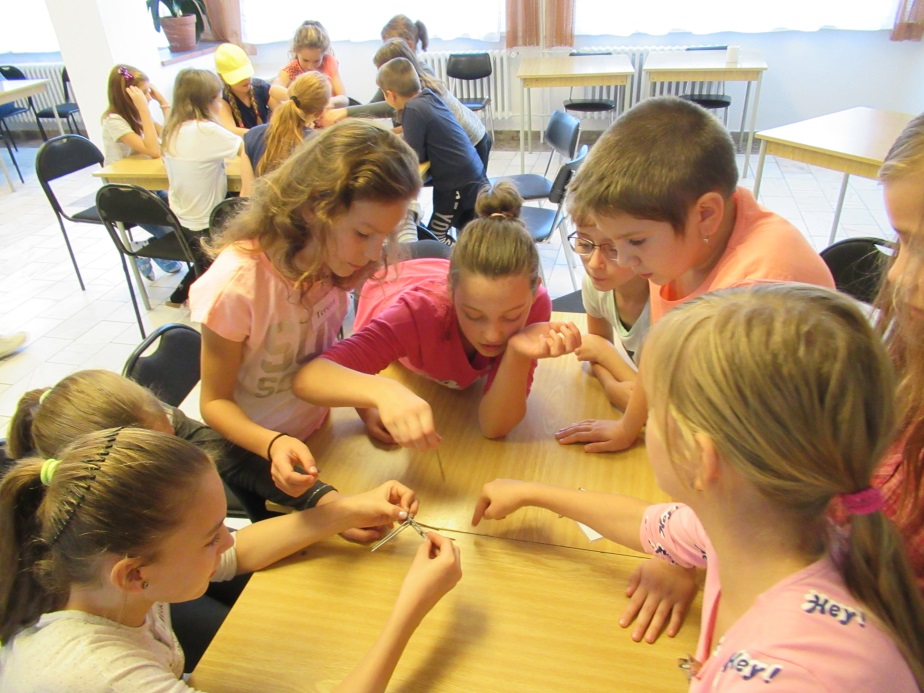 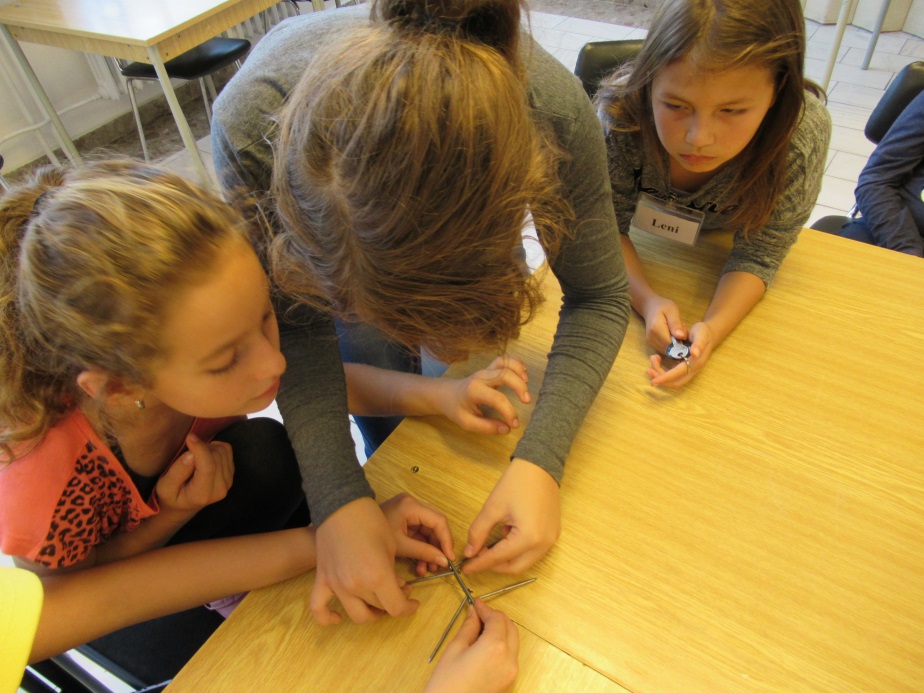 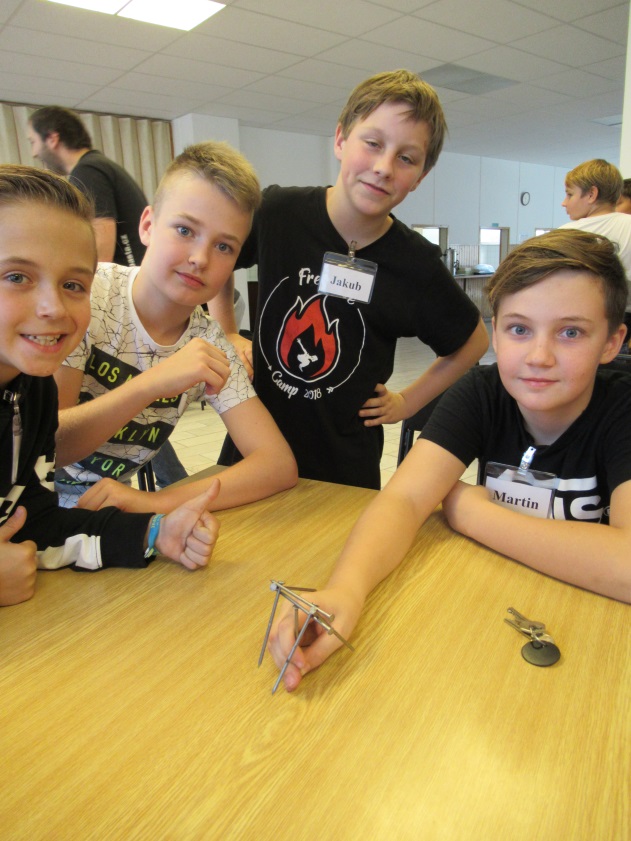 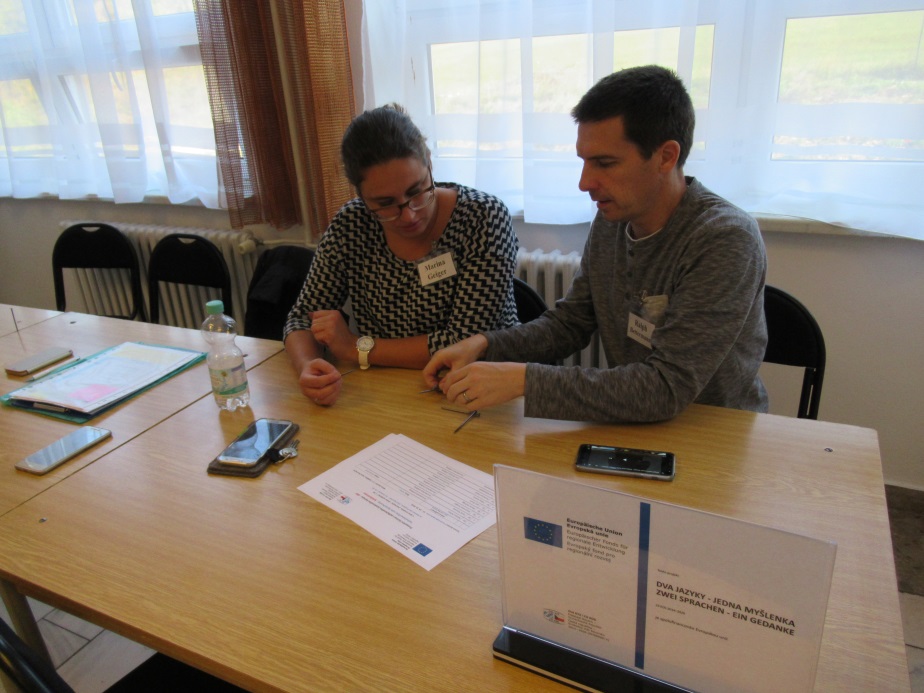 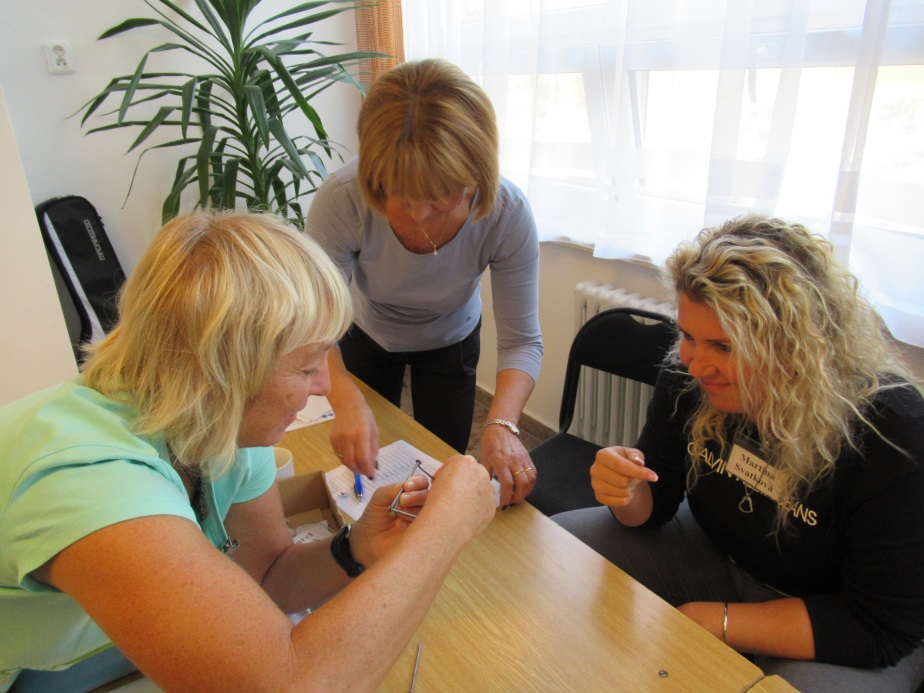 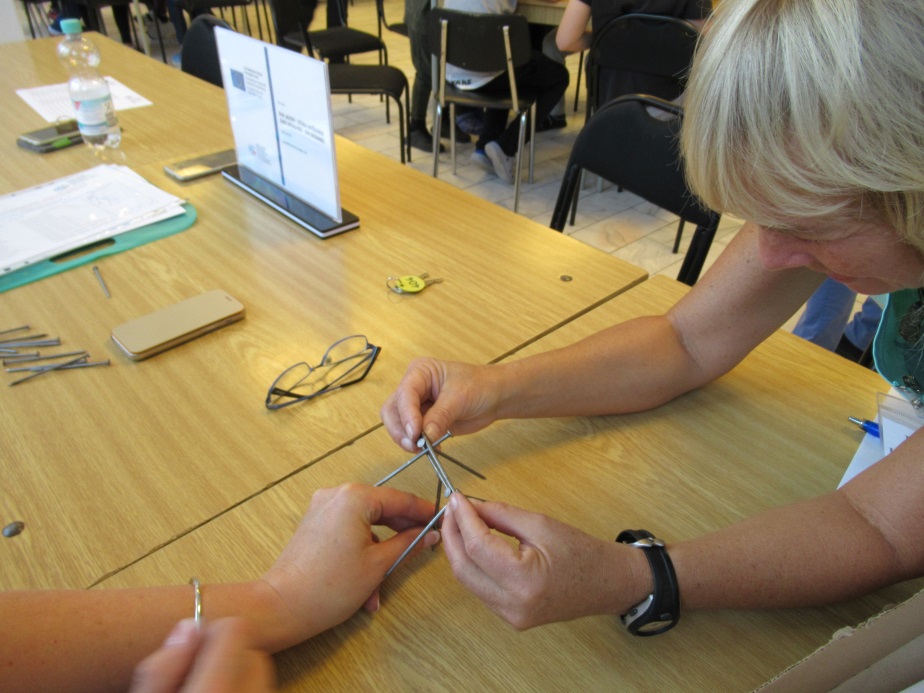 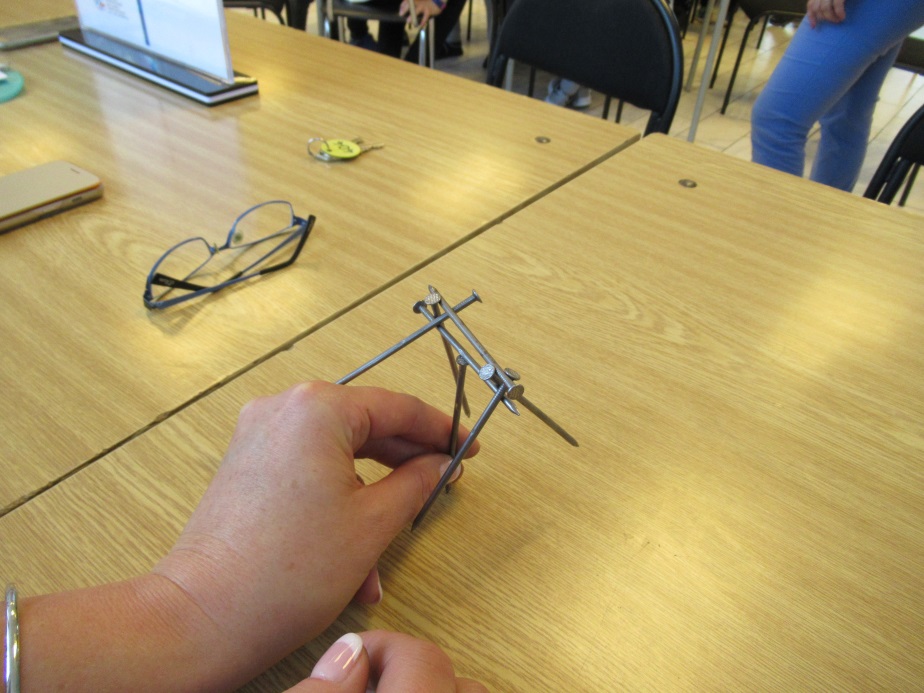 Tvoříme rodiny

Každému je přiřazena role – matka Schneider, Sohn Bauer, Vati Schmidt, dcera Müller, …
Najdi svou rodinu a udělejte rodinné foto!
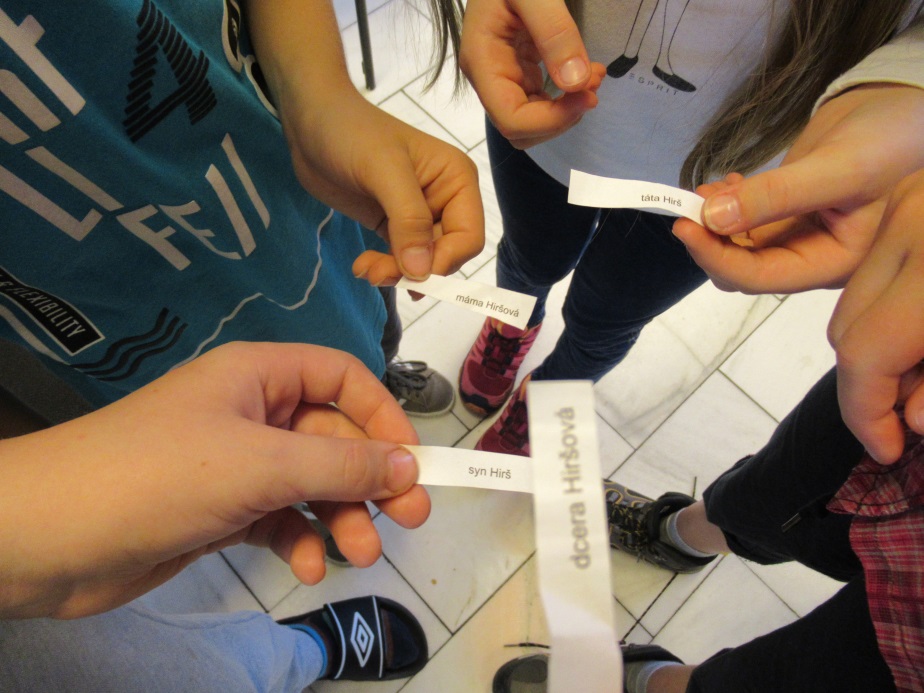 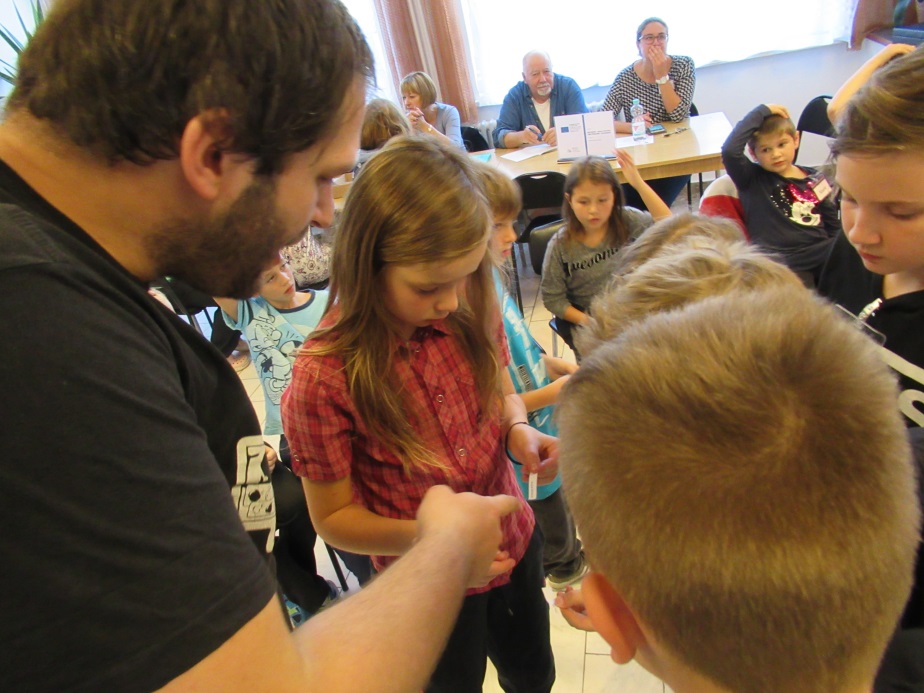 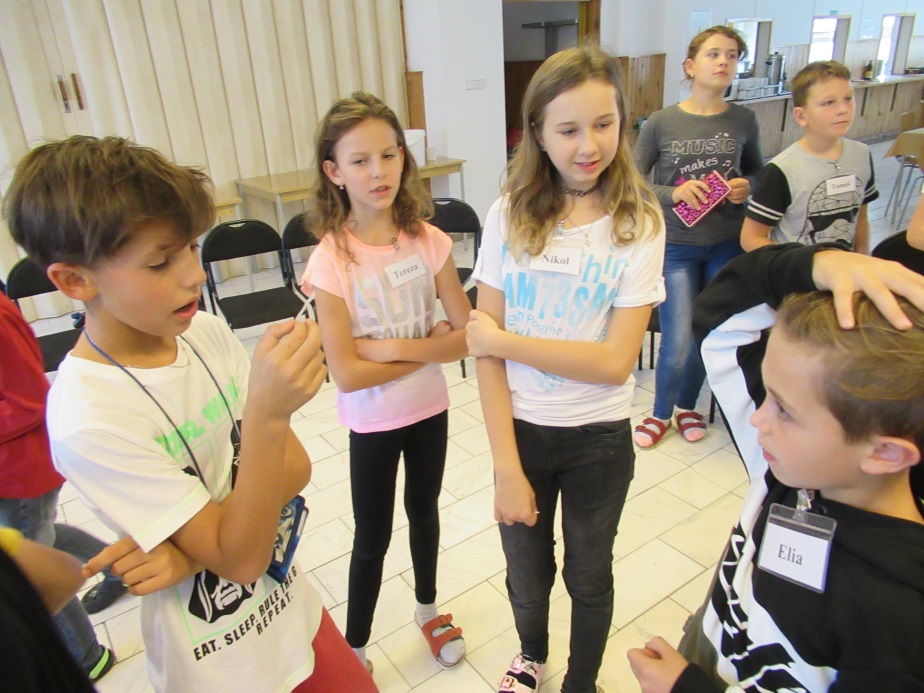 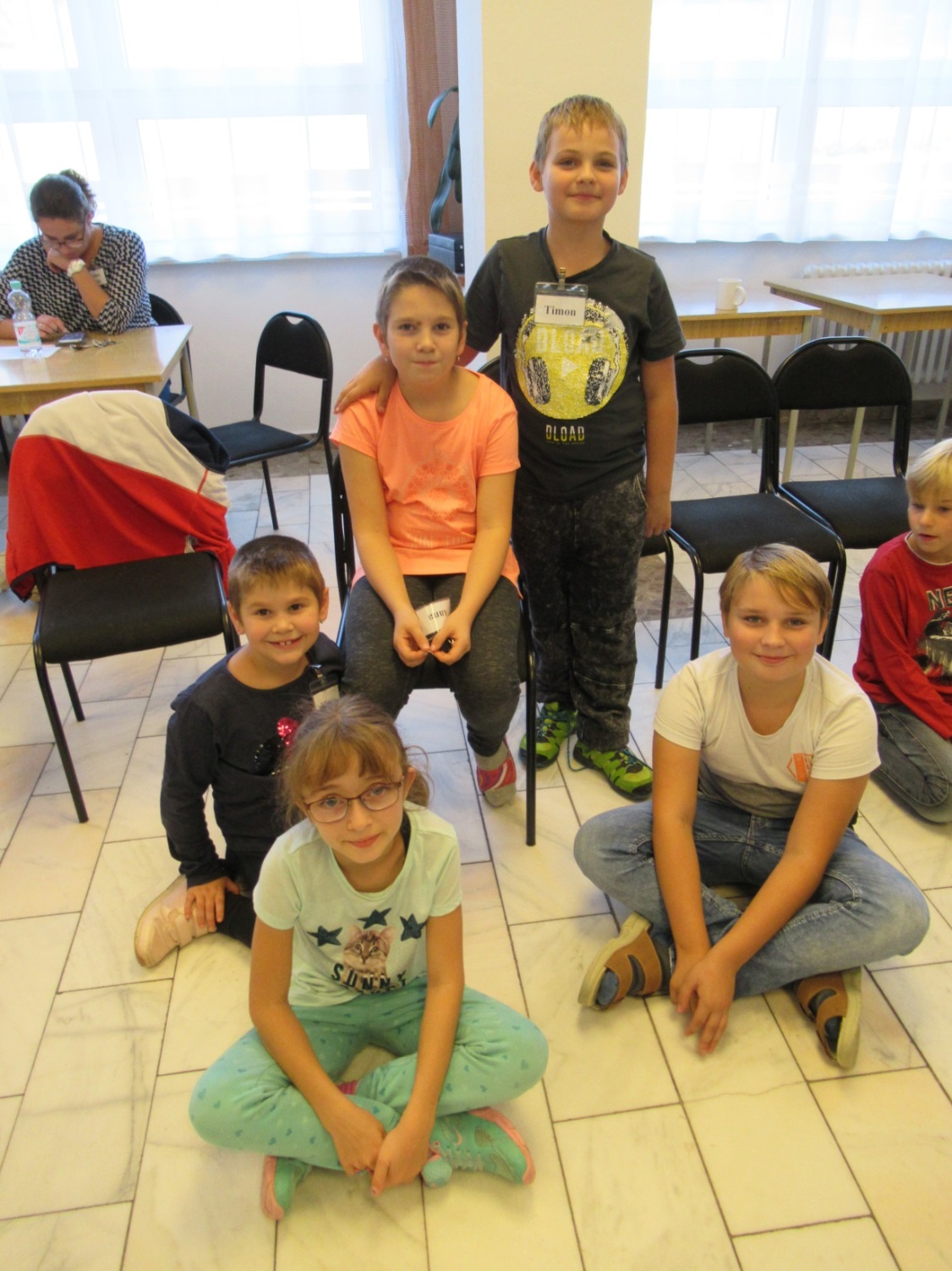 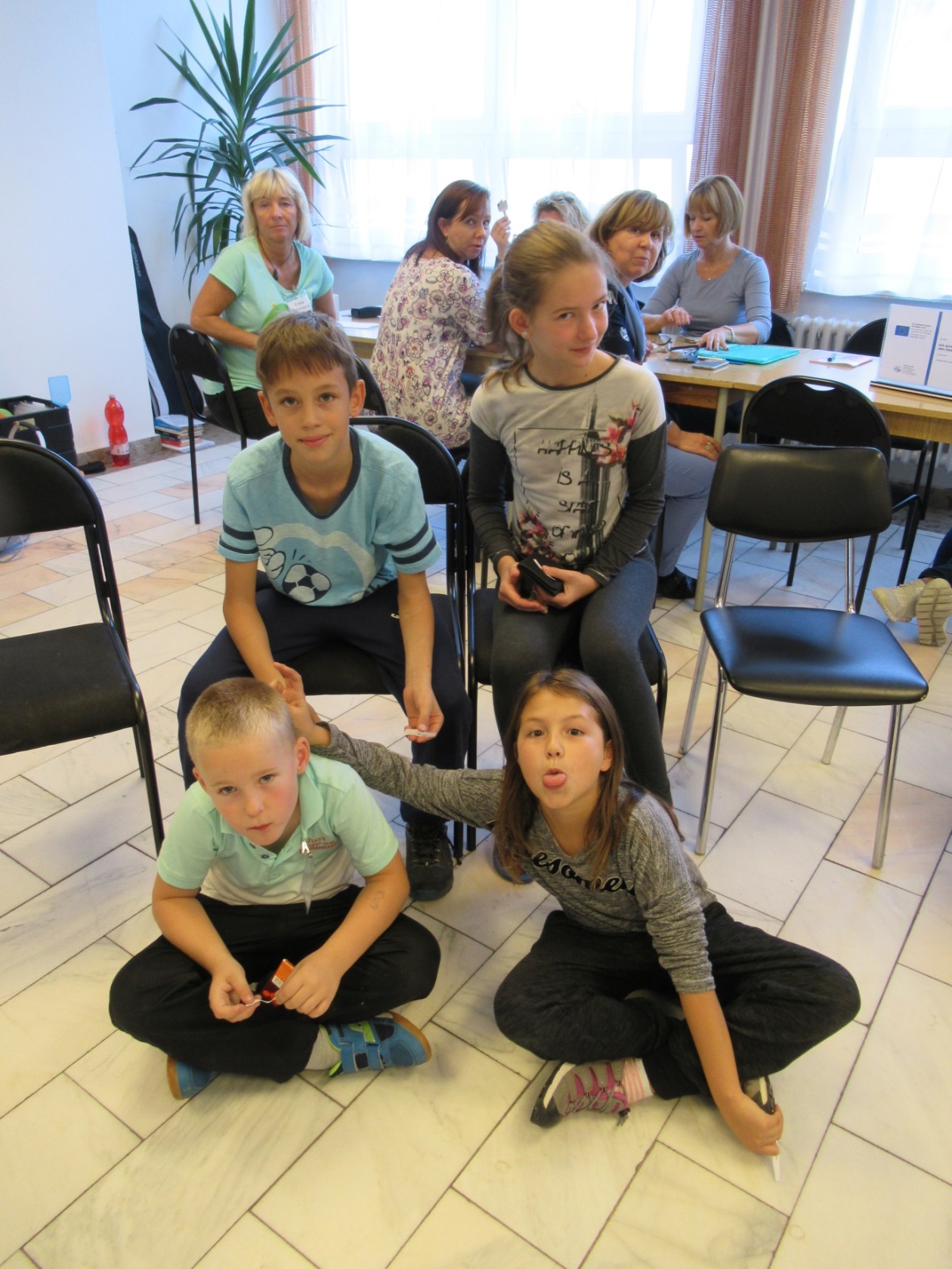 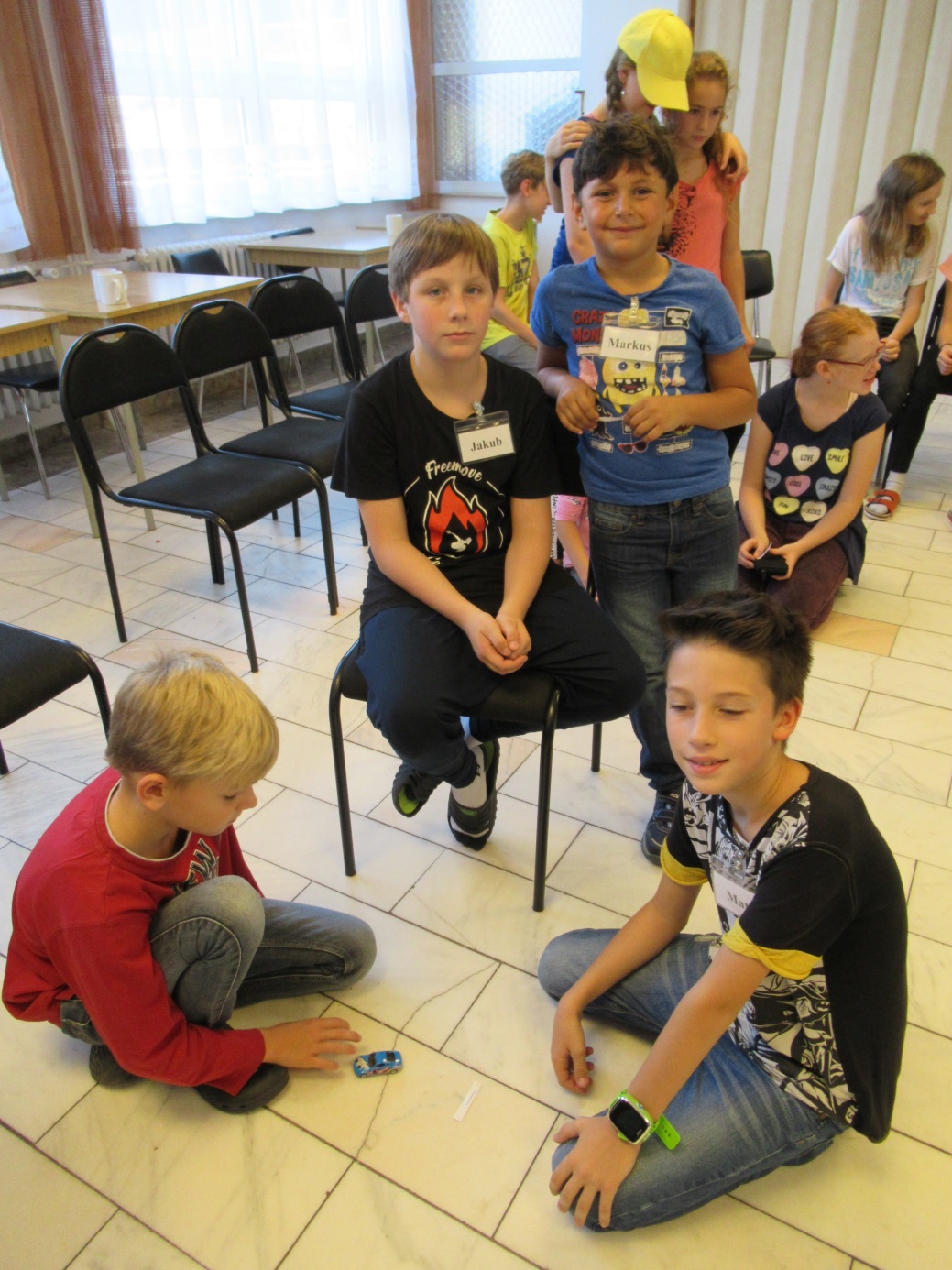 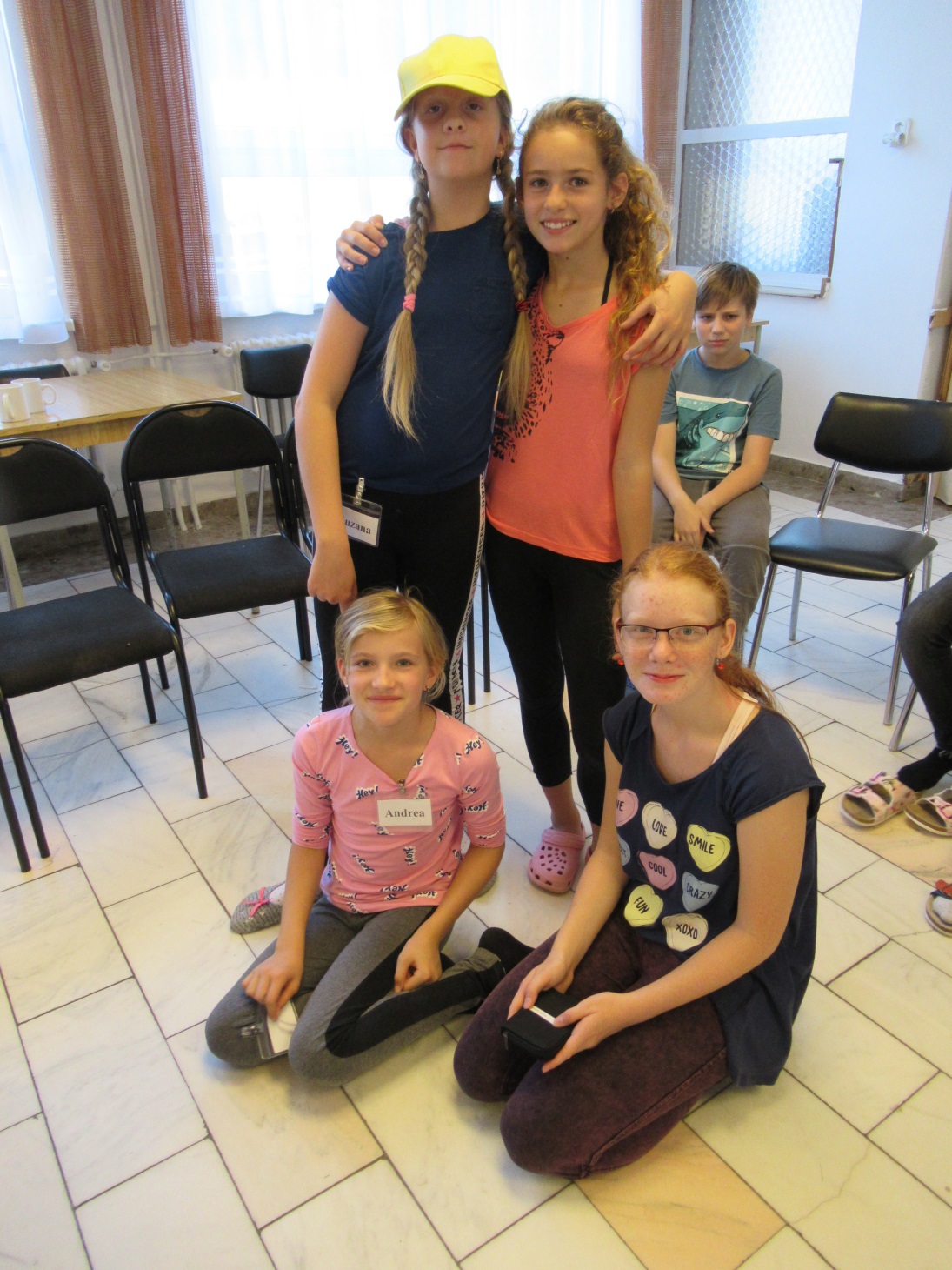 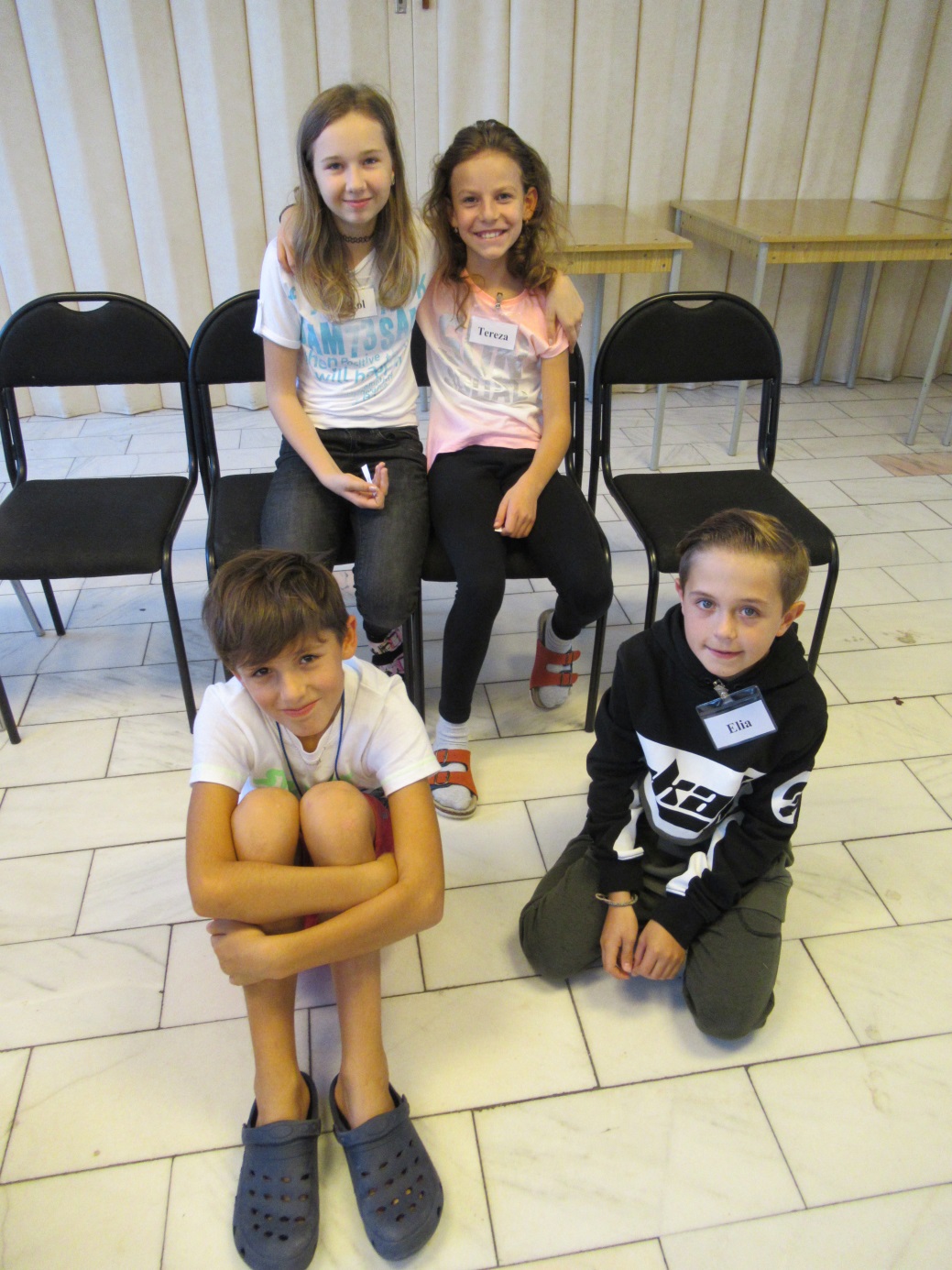 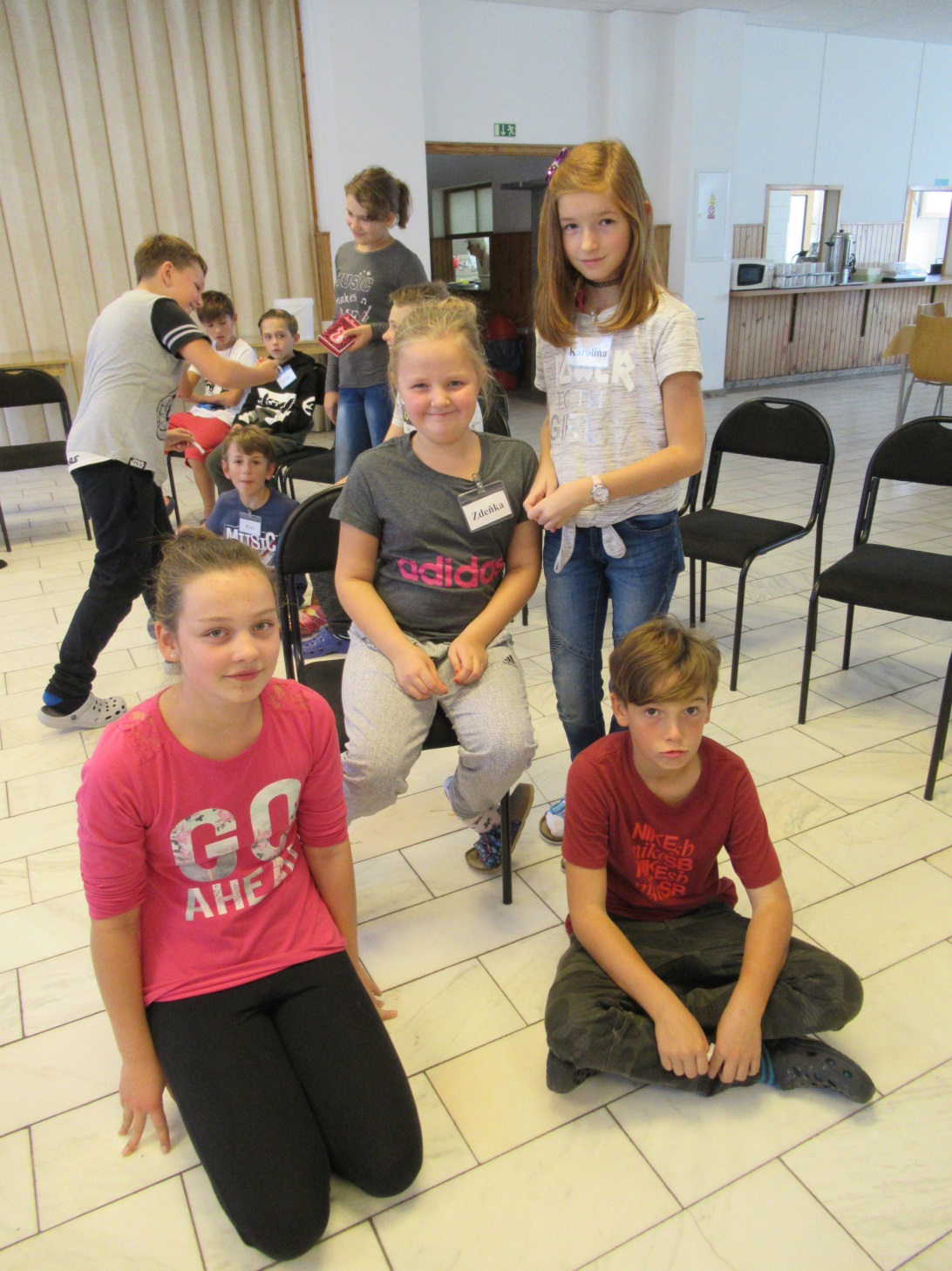 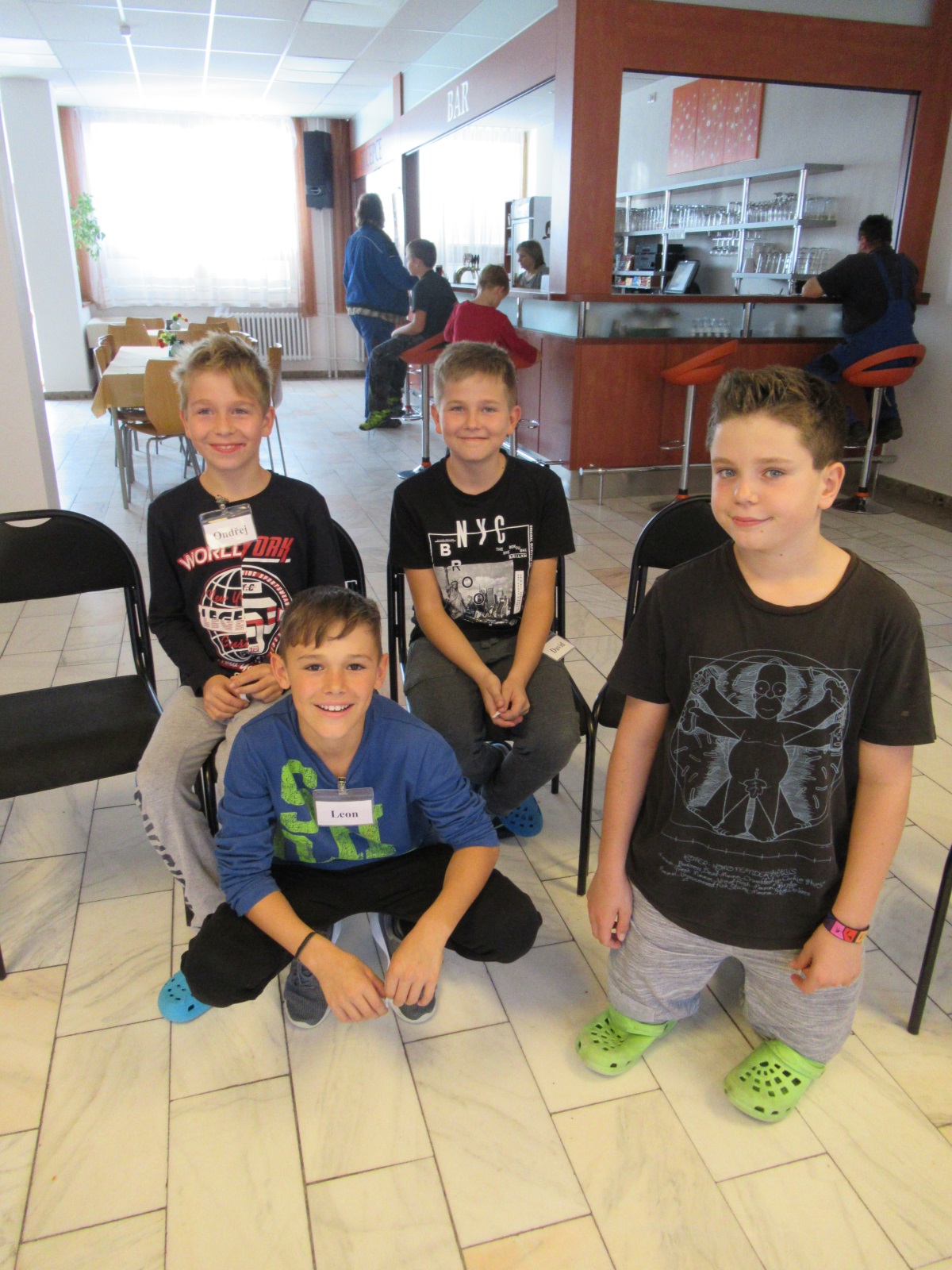 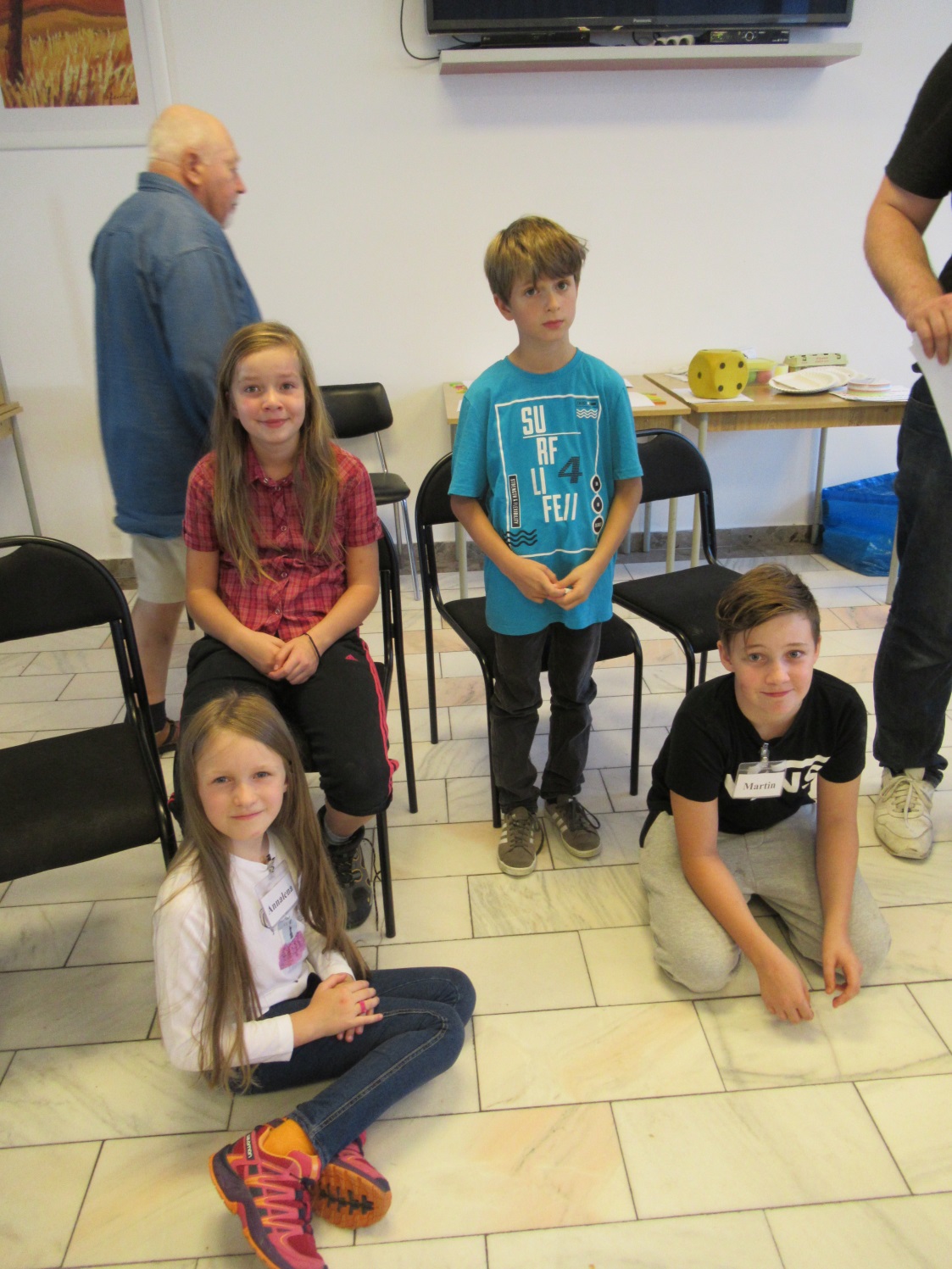 Autíčka – práce ve dvojicích
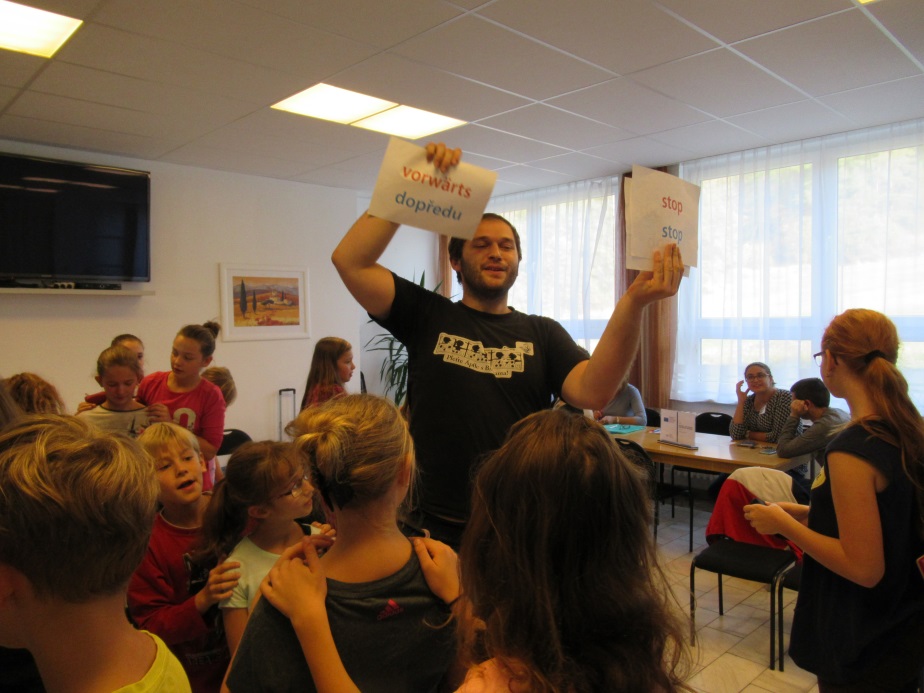 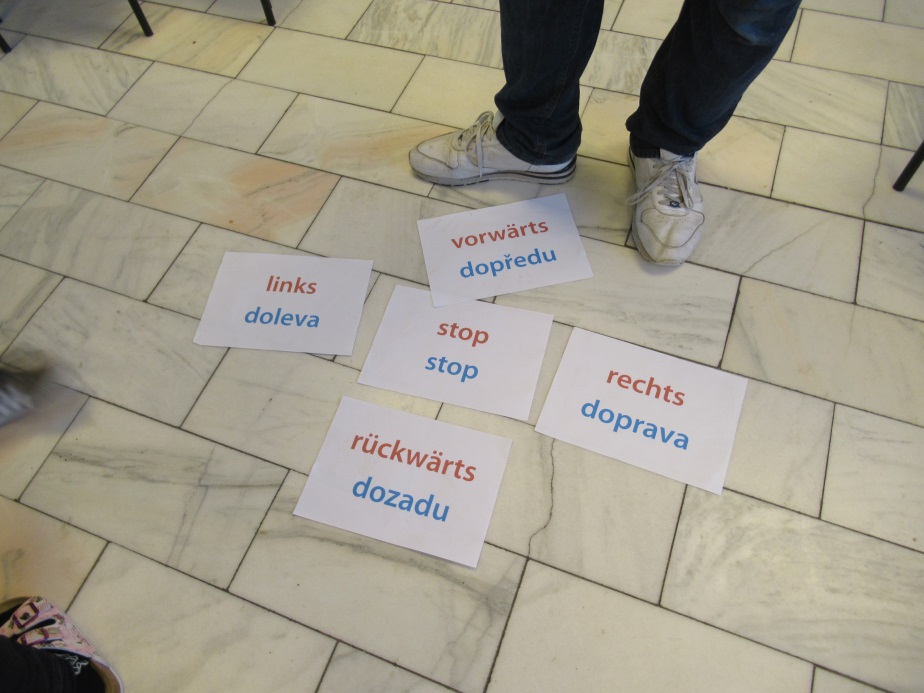 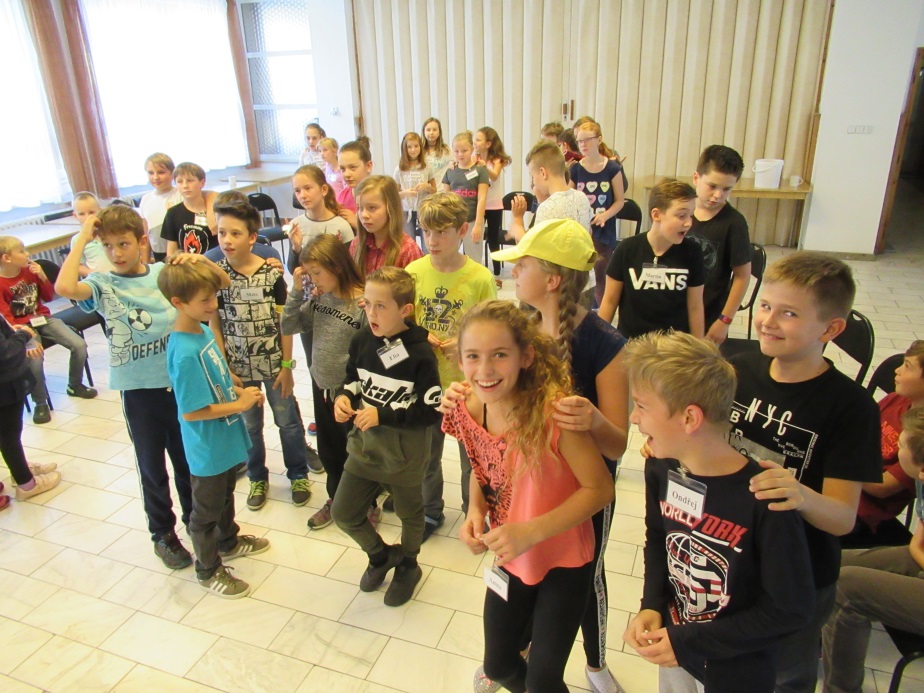 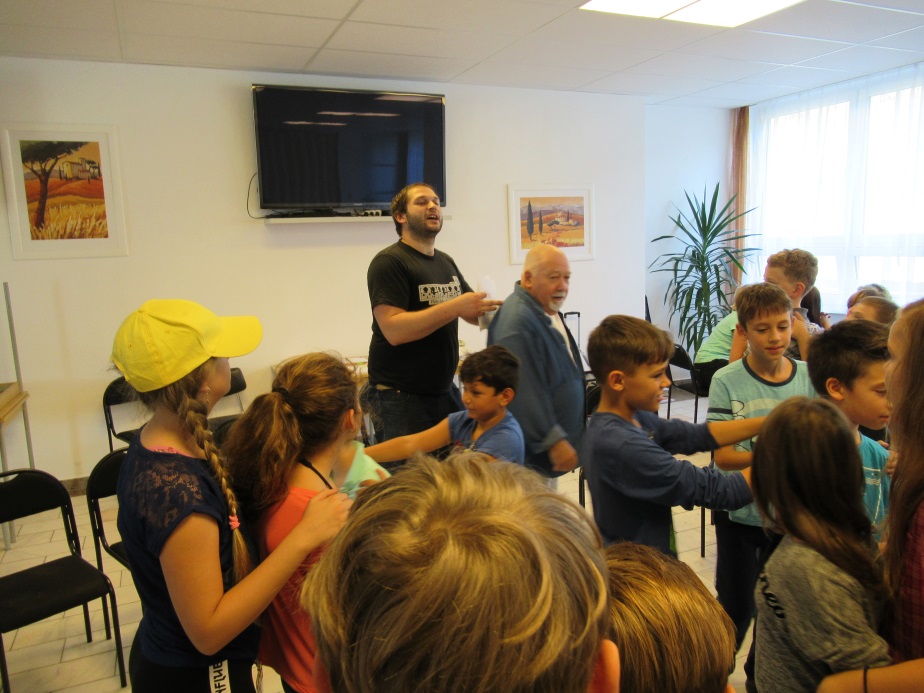 Překonáváme lávovou řeku
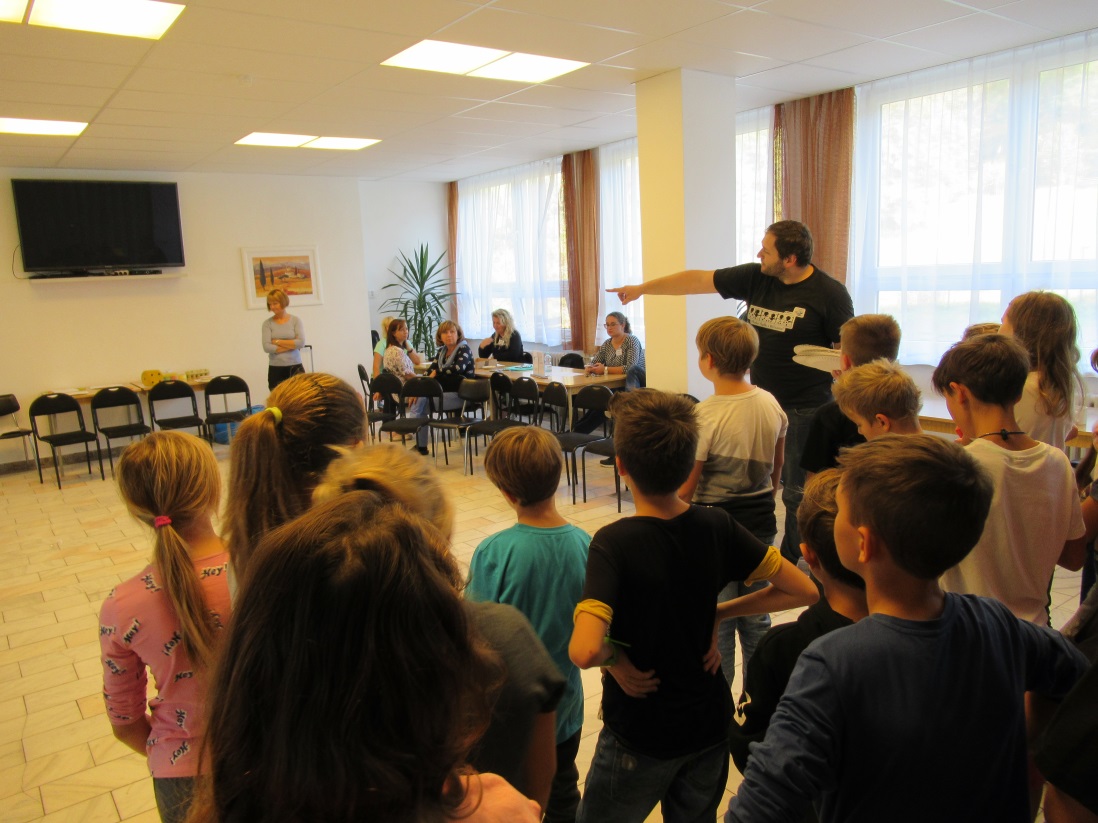 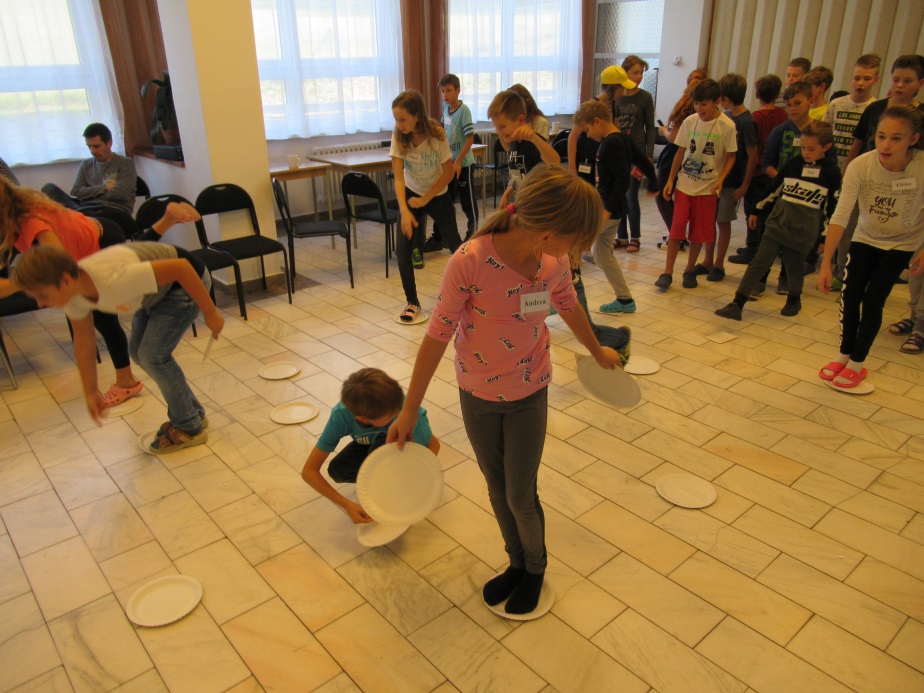 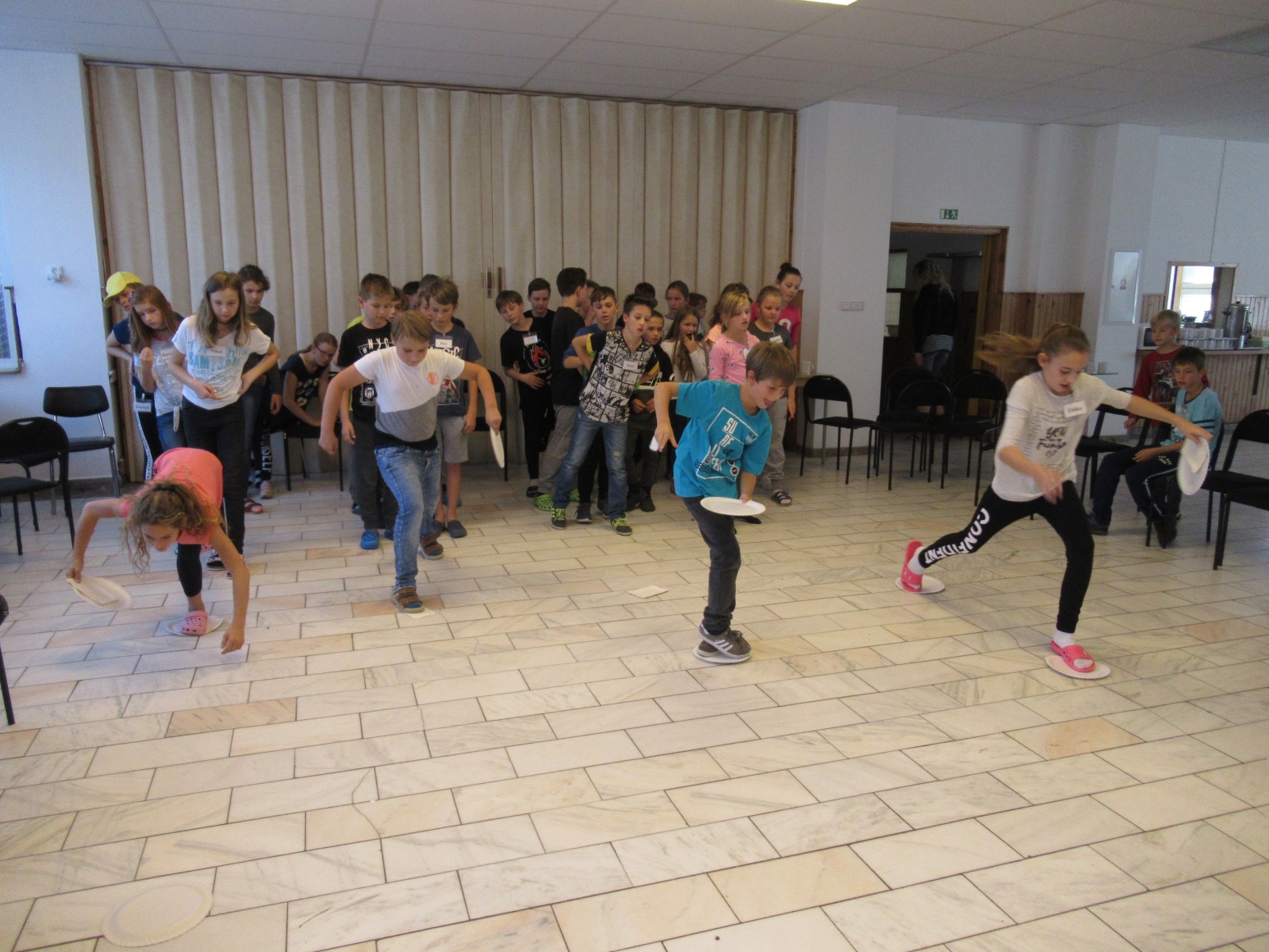 Stavíme doskočiště pro vajíčka
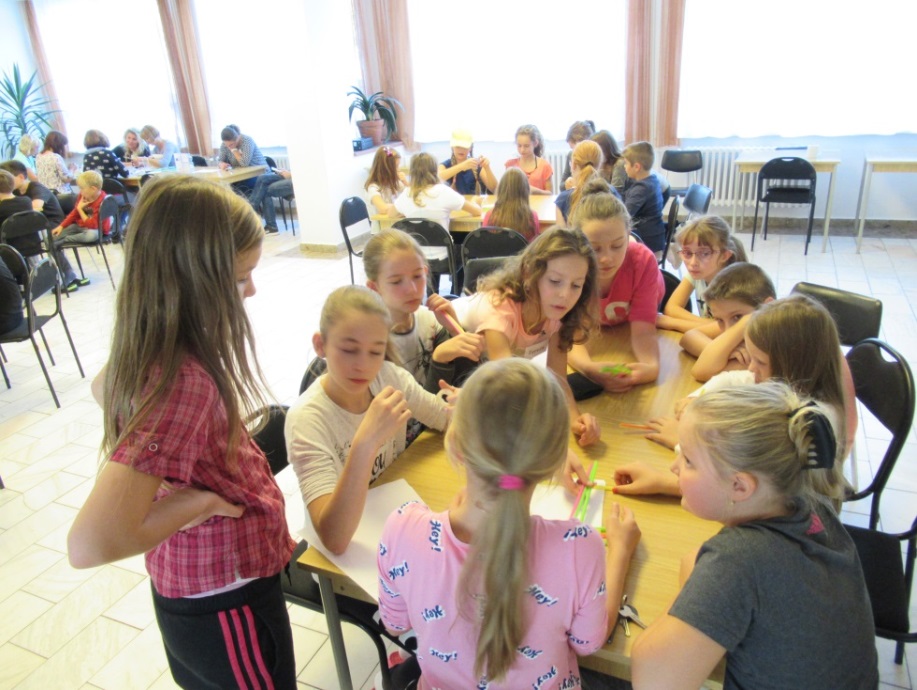 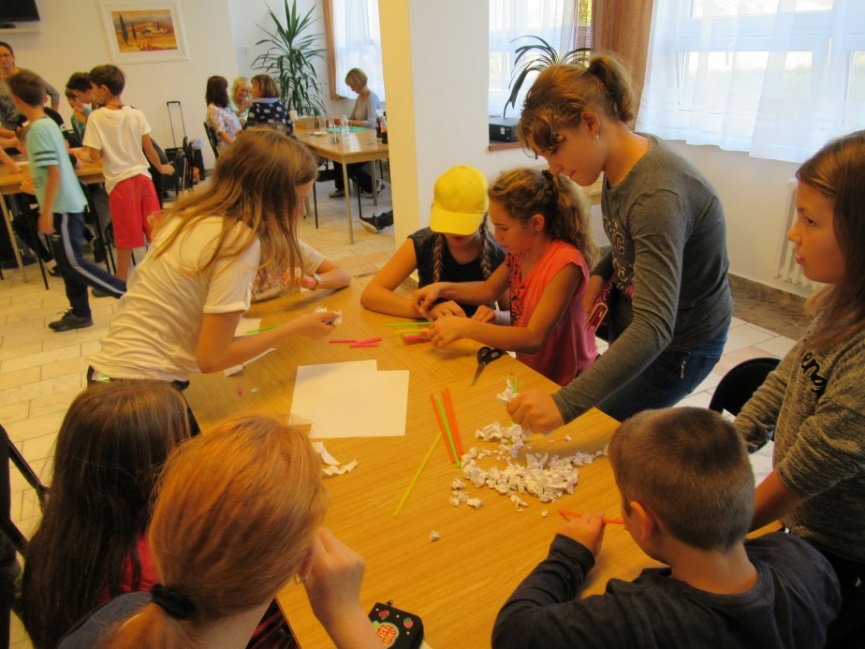 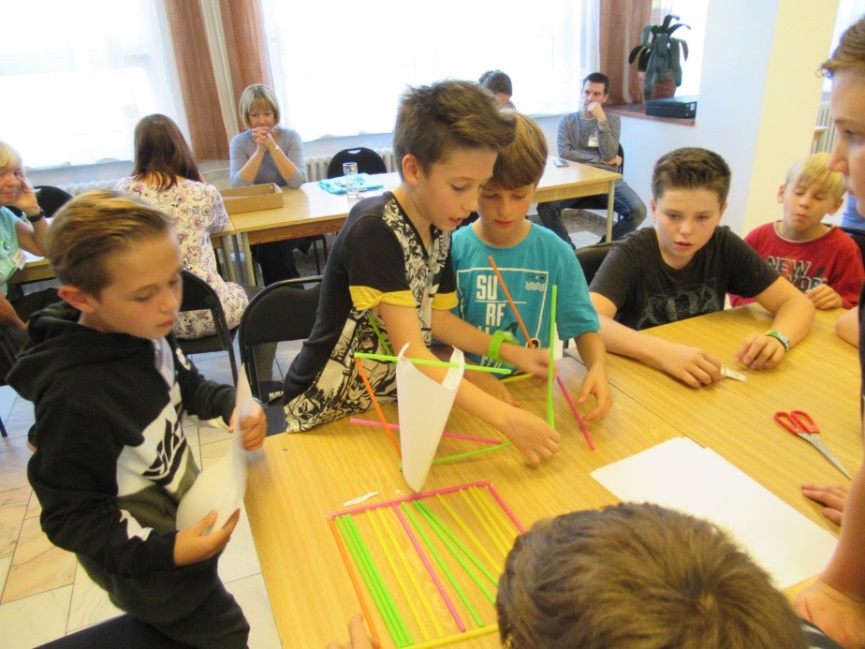 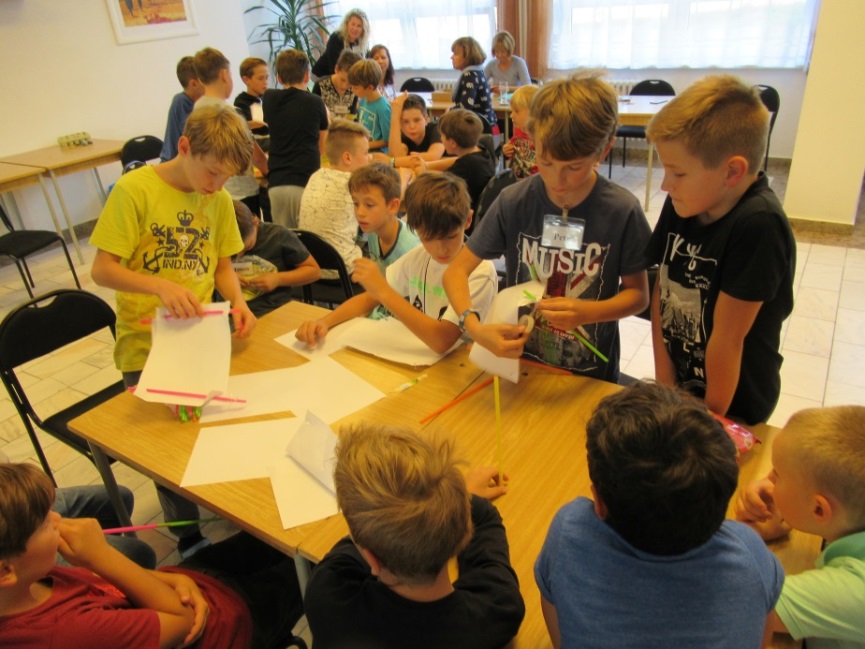 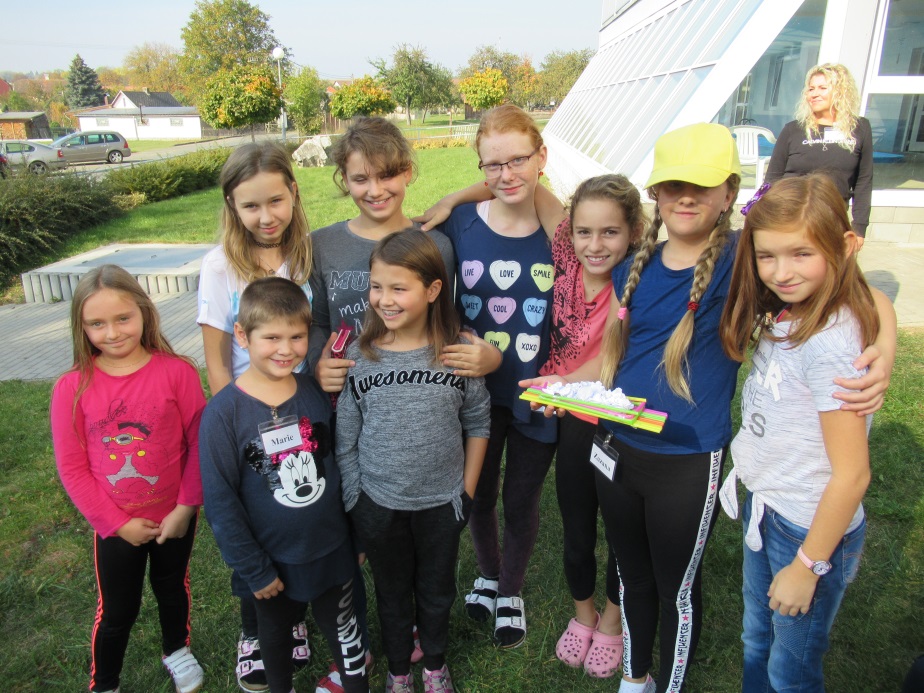 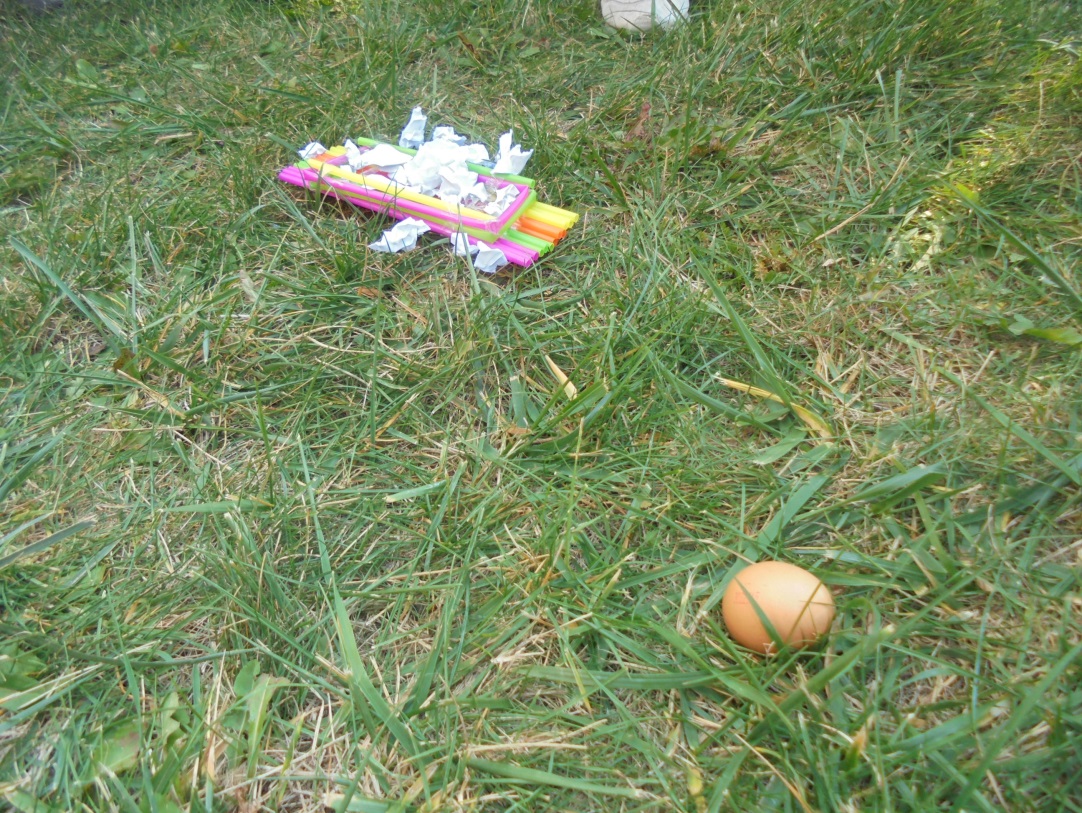 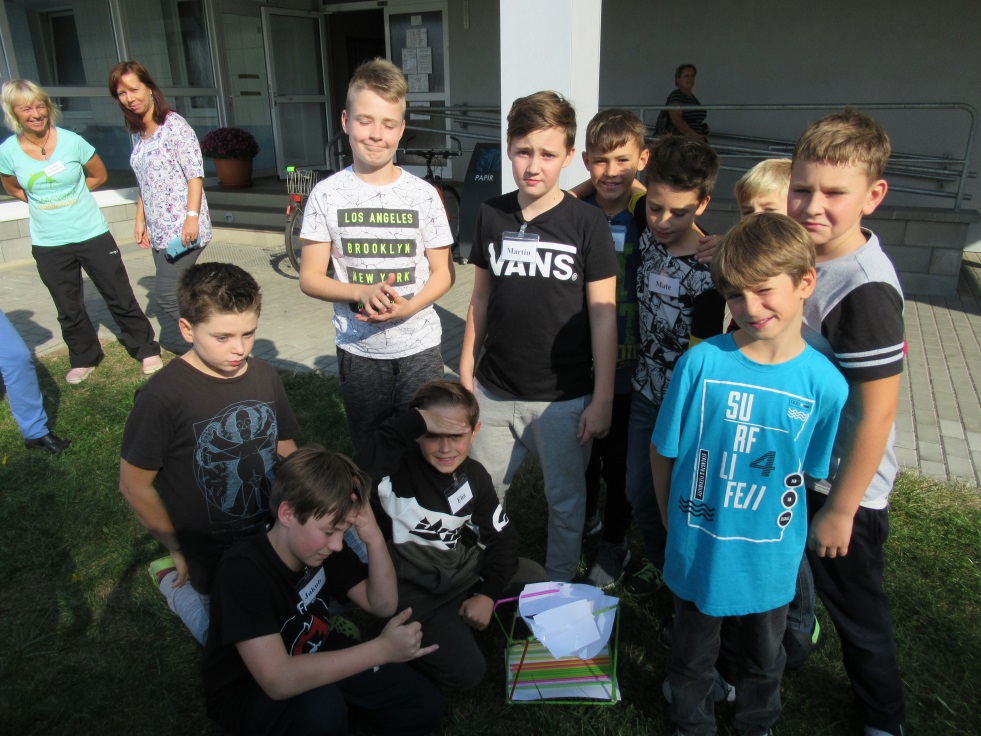 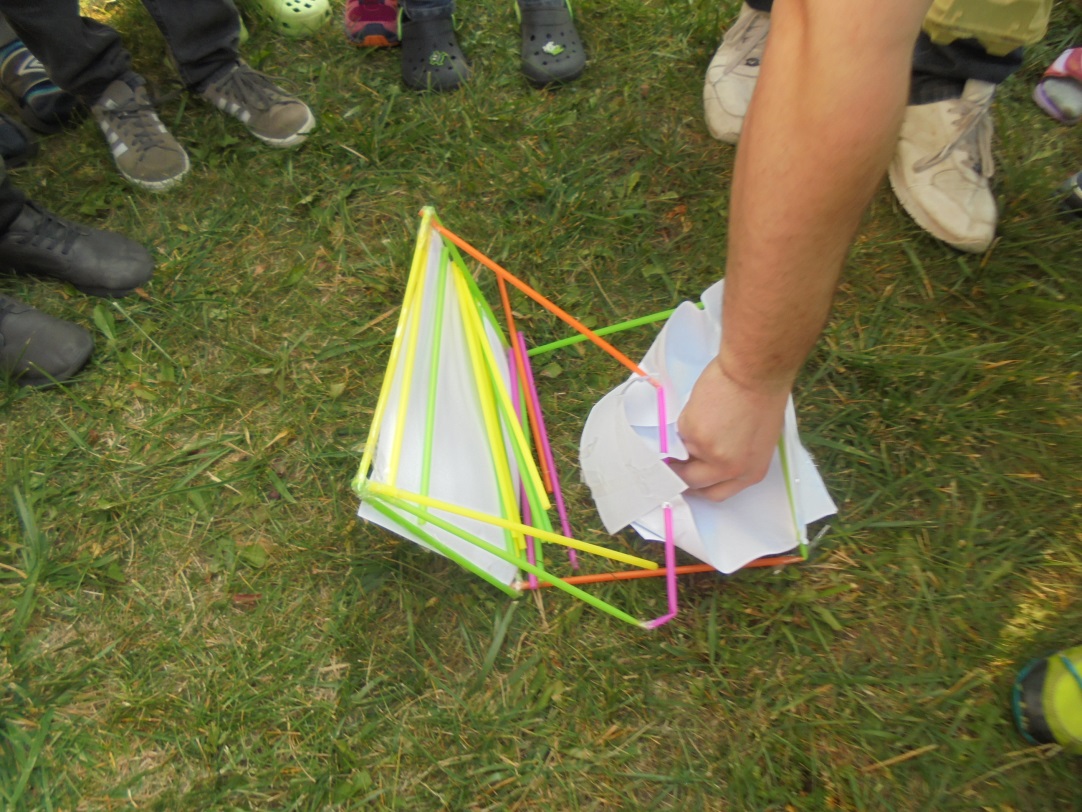 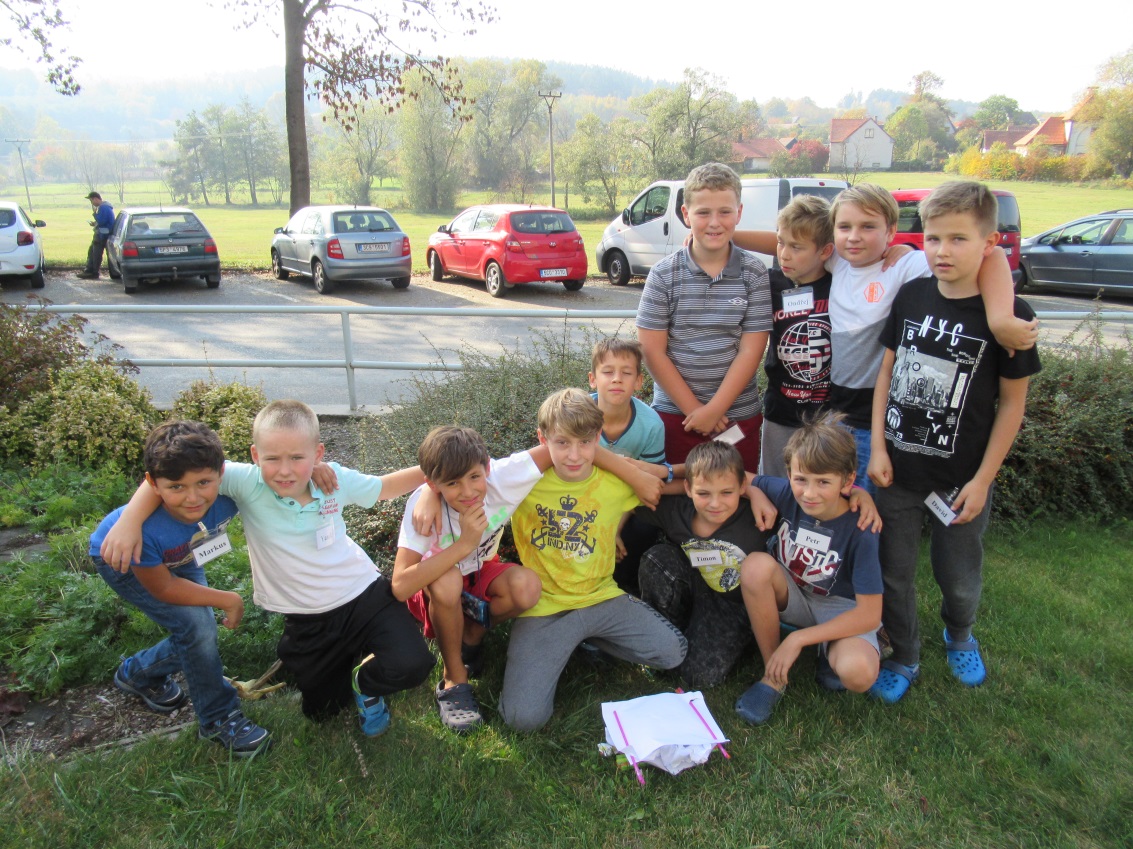 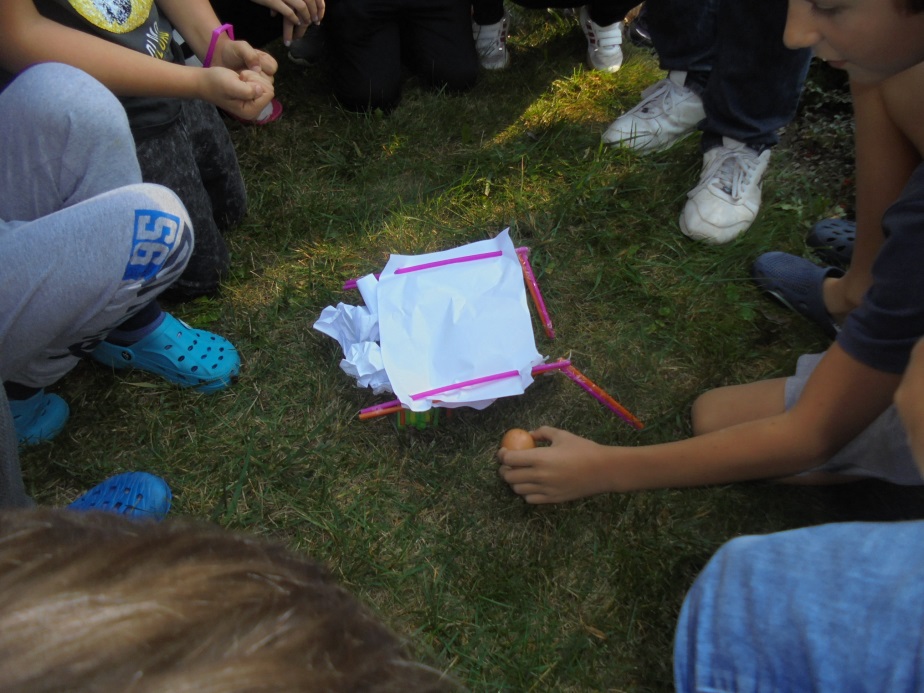 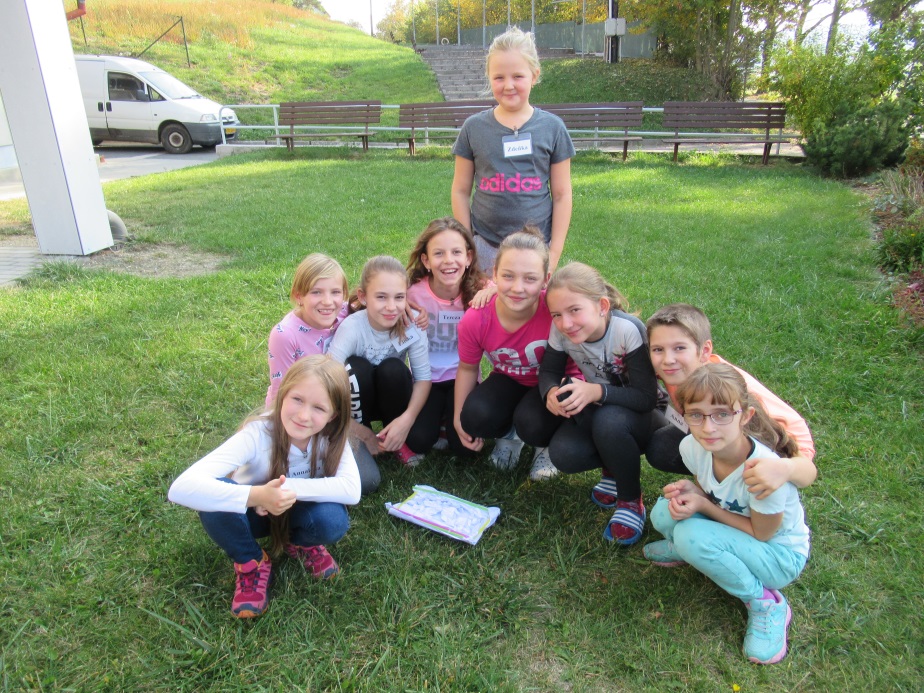 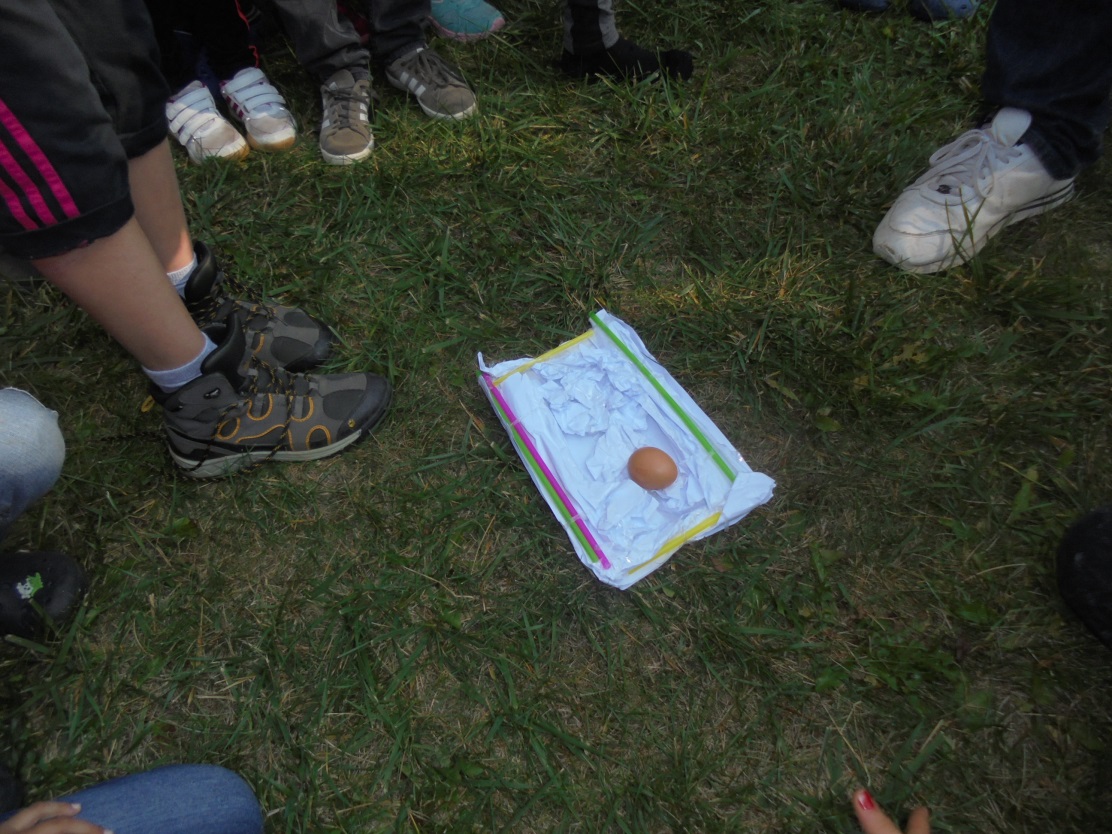 Exkurze 
do soběšického teletníku a dojírny
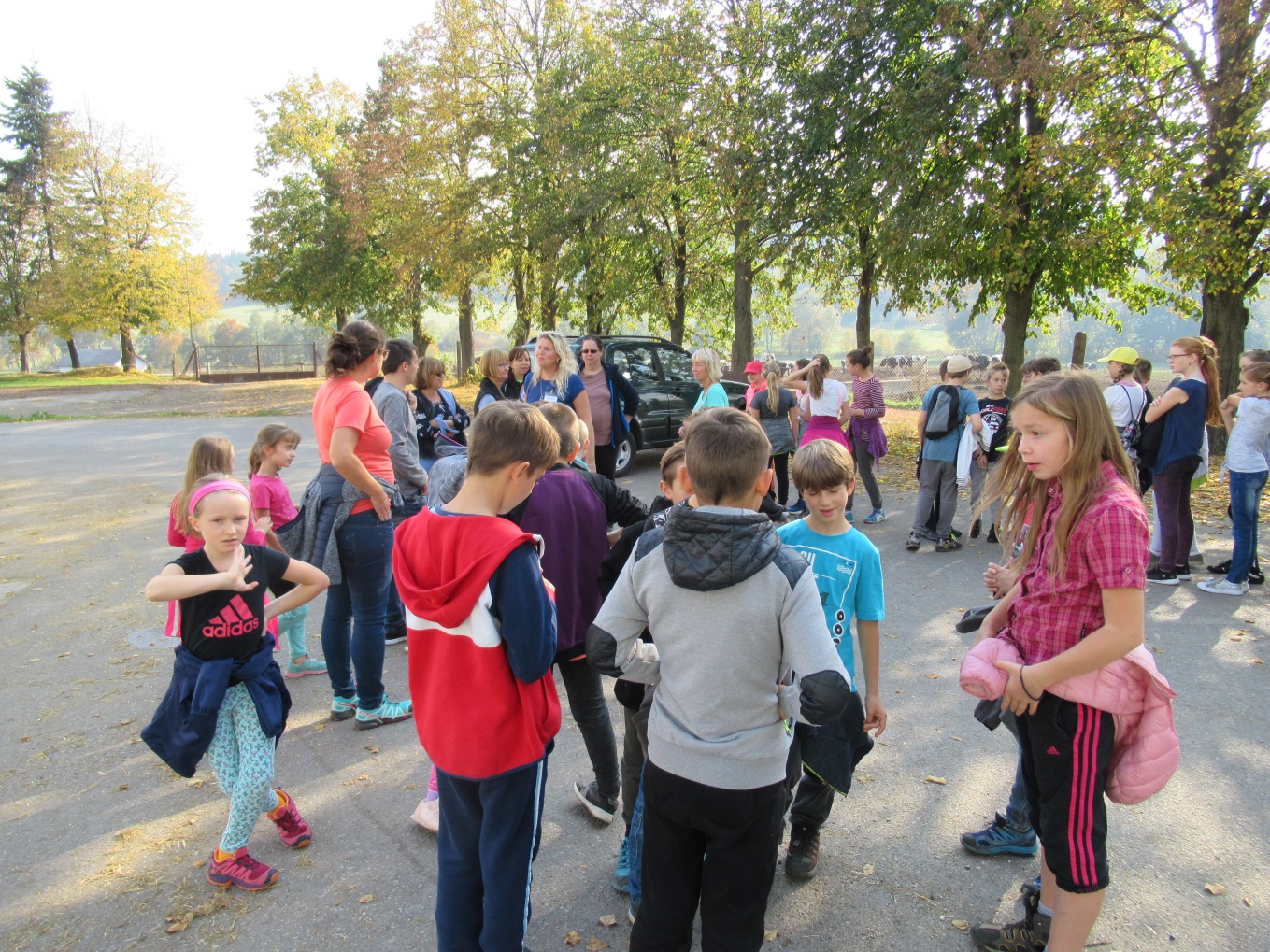 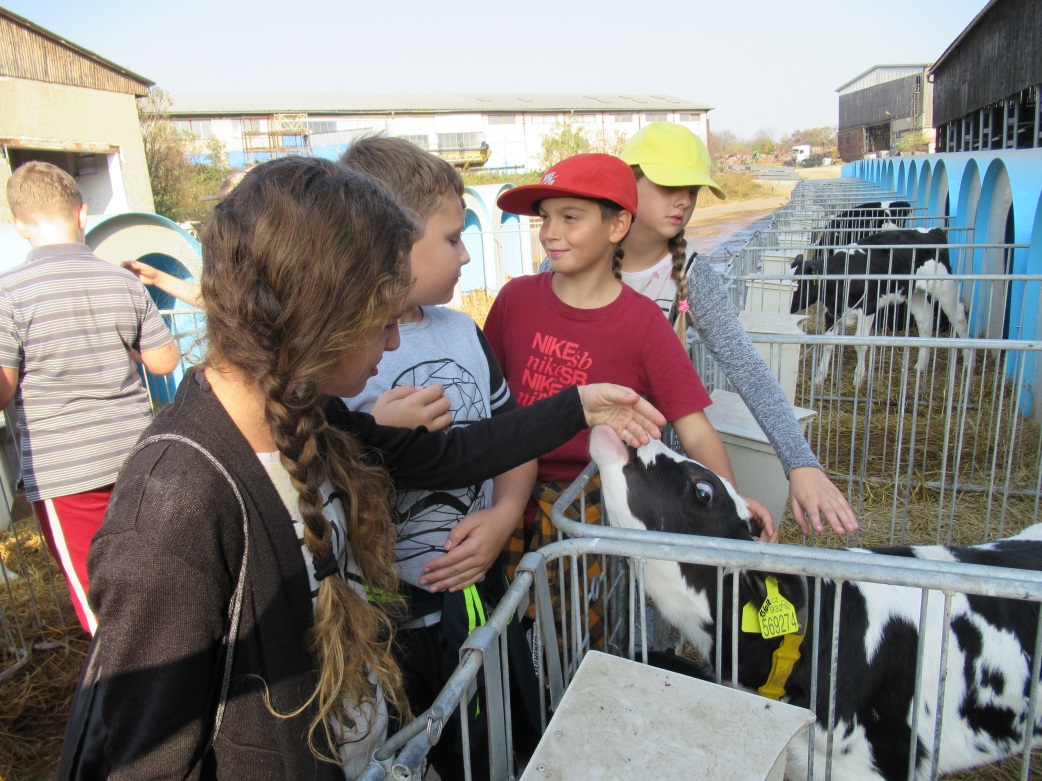 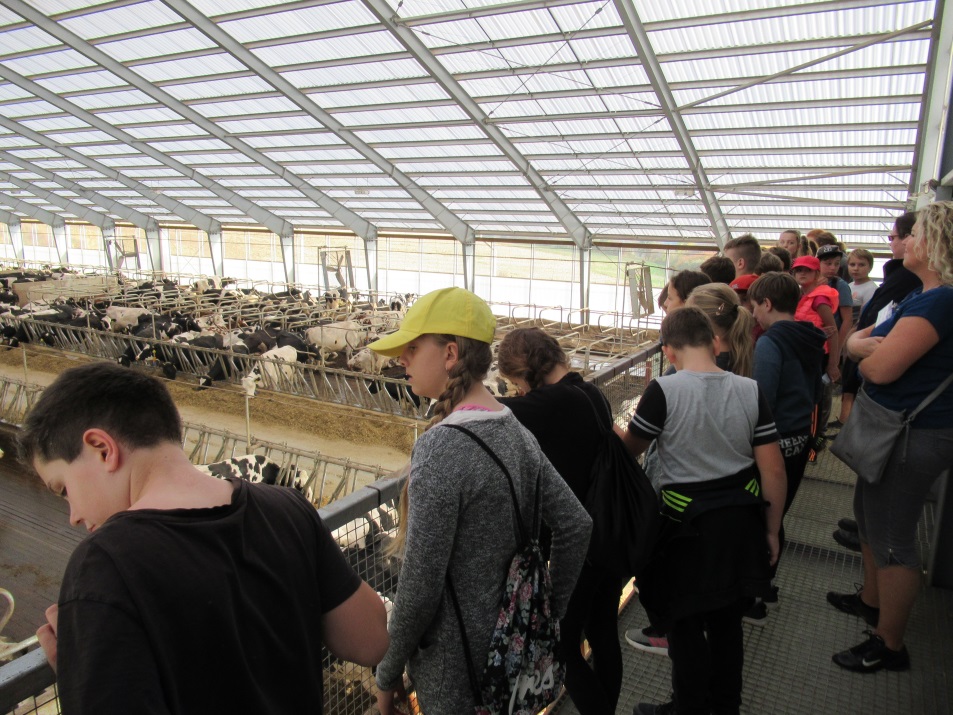 Malování triček
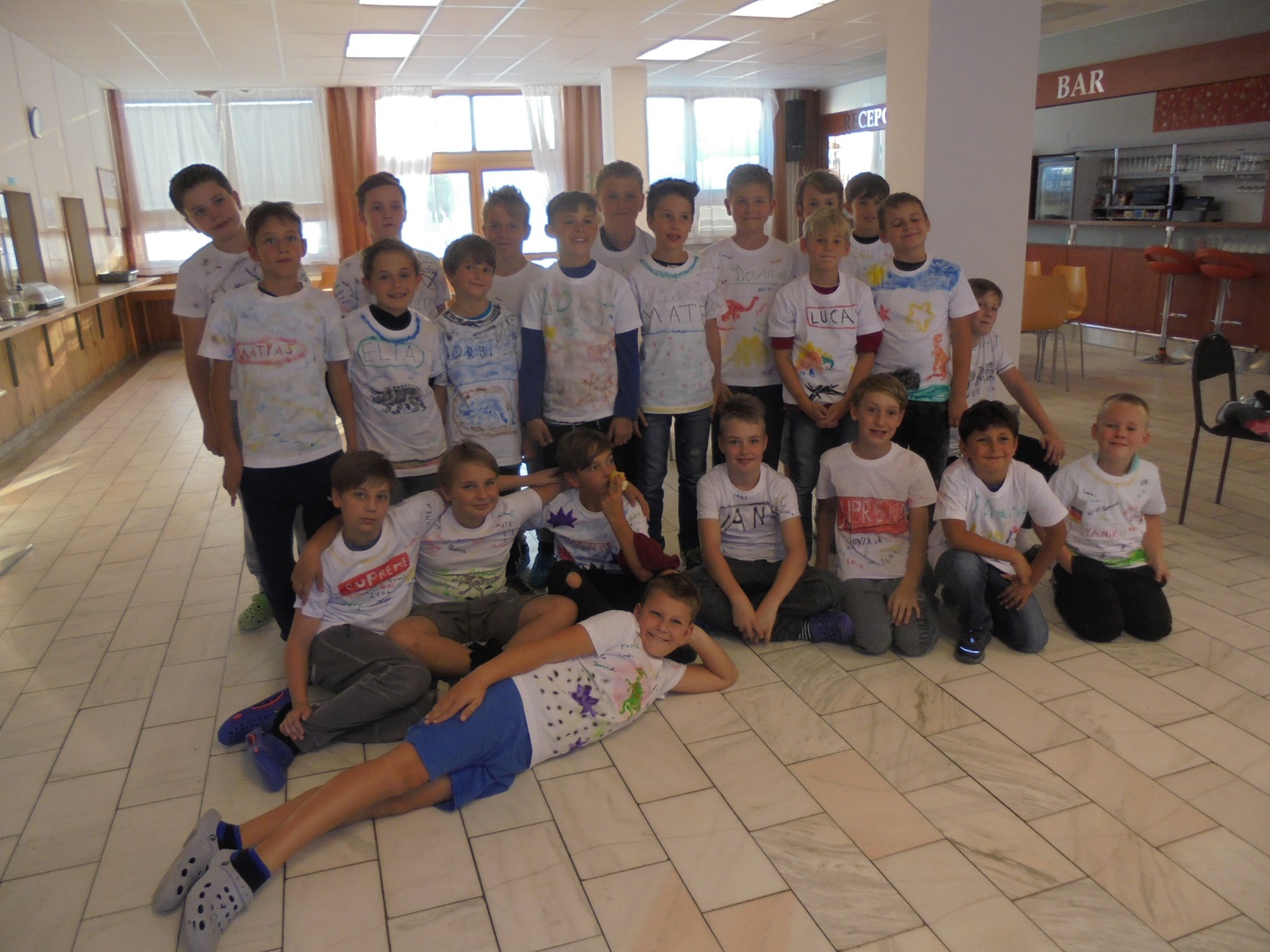 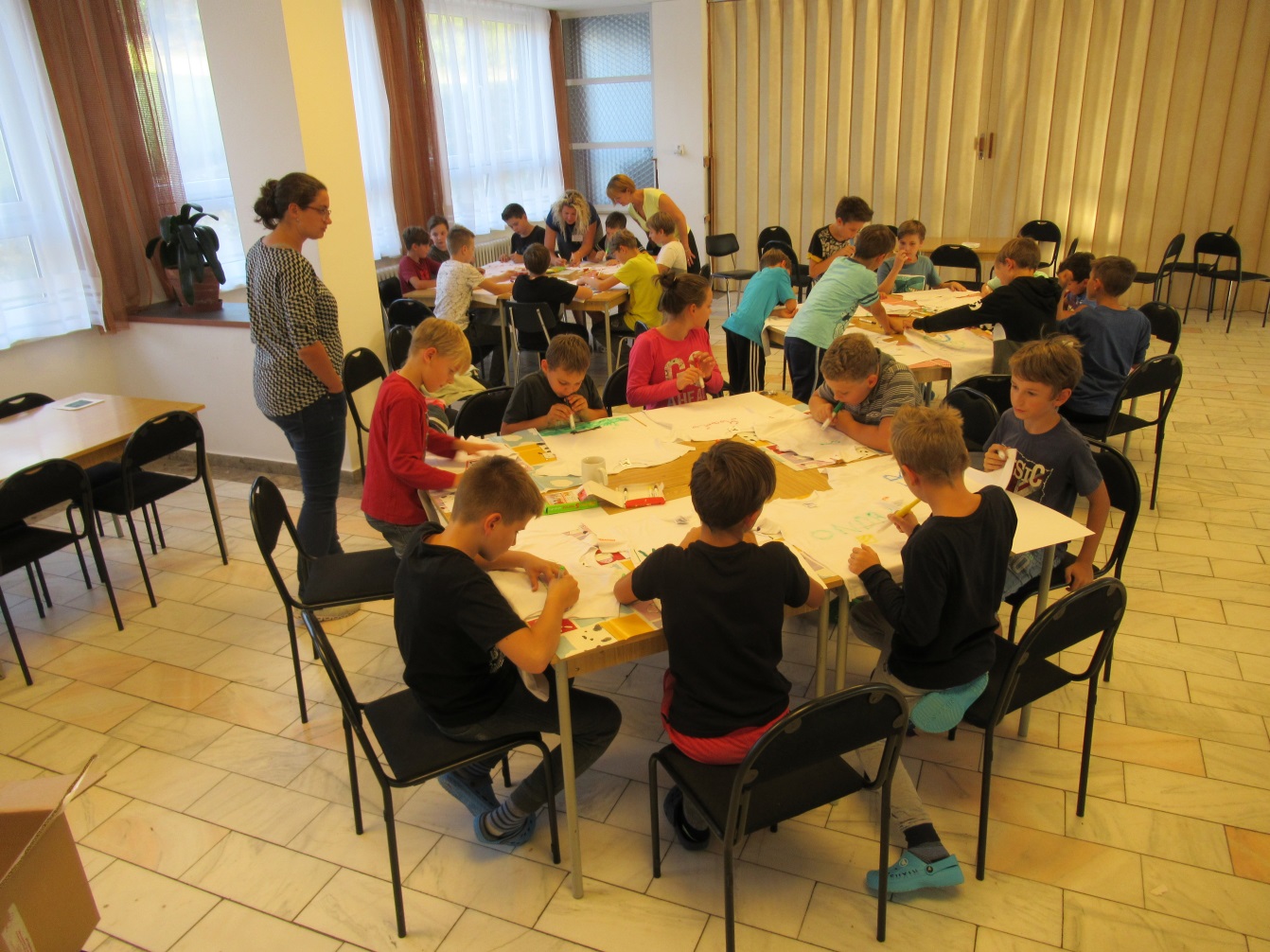 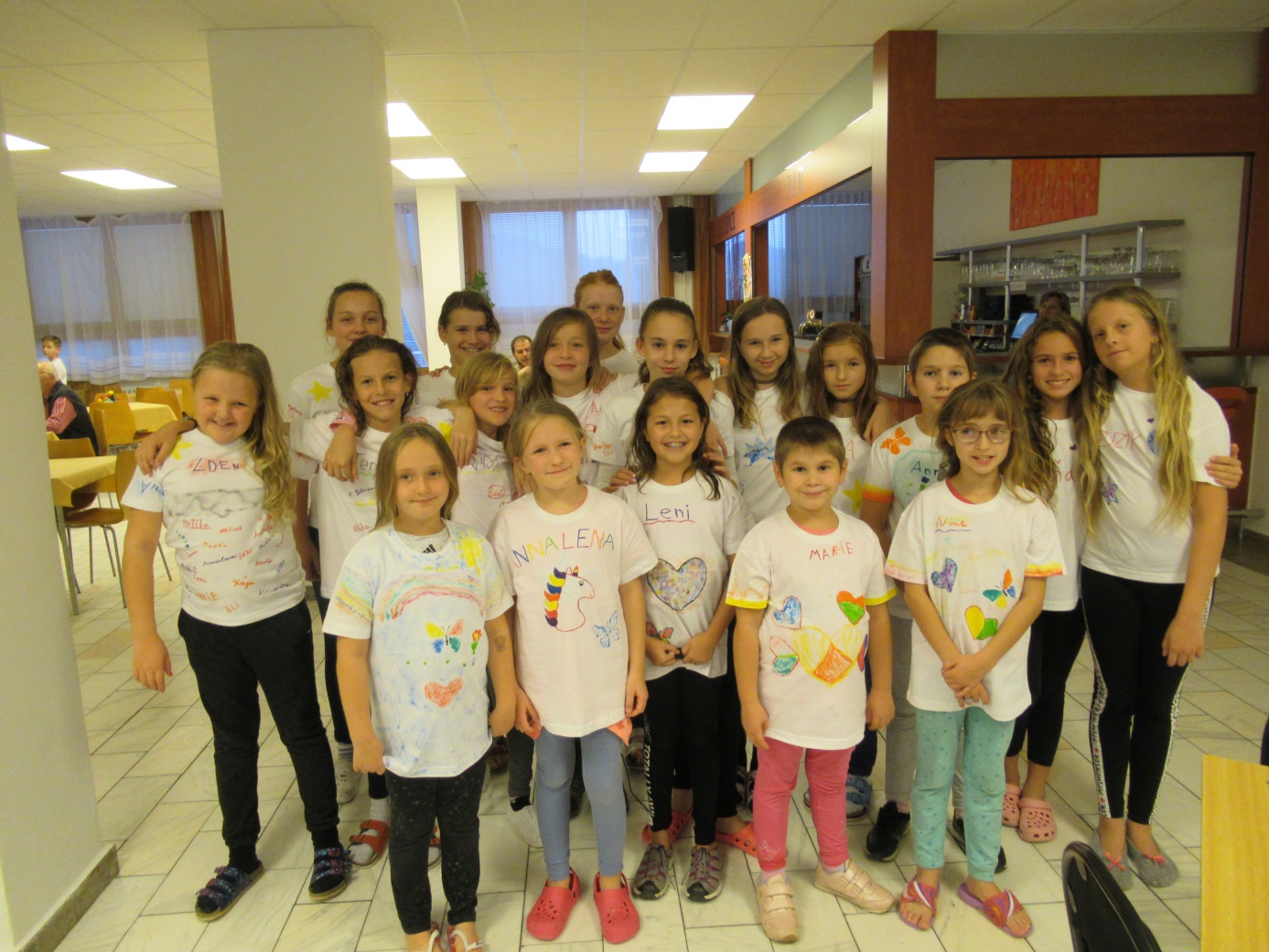 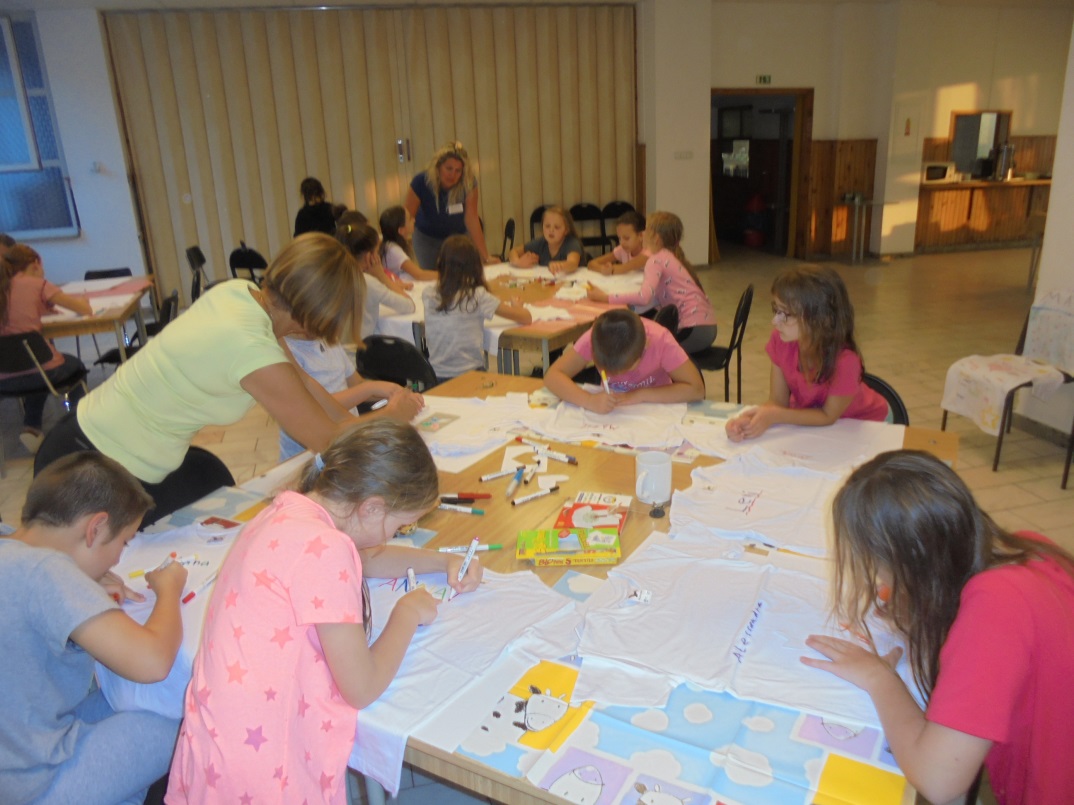 V hotelovém bazénu
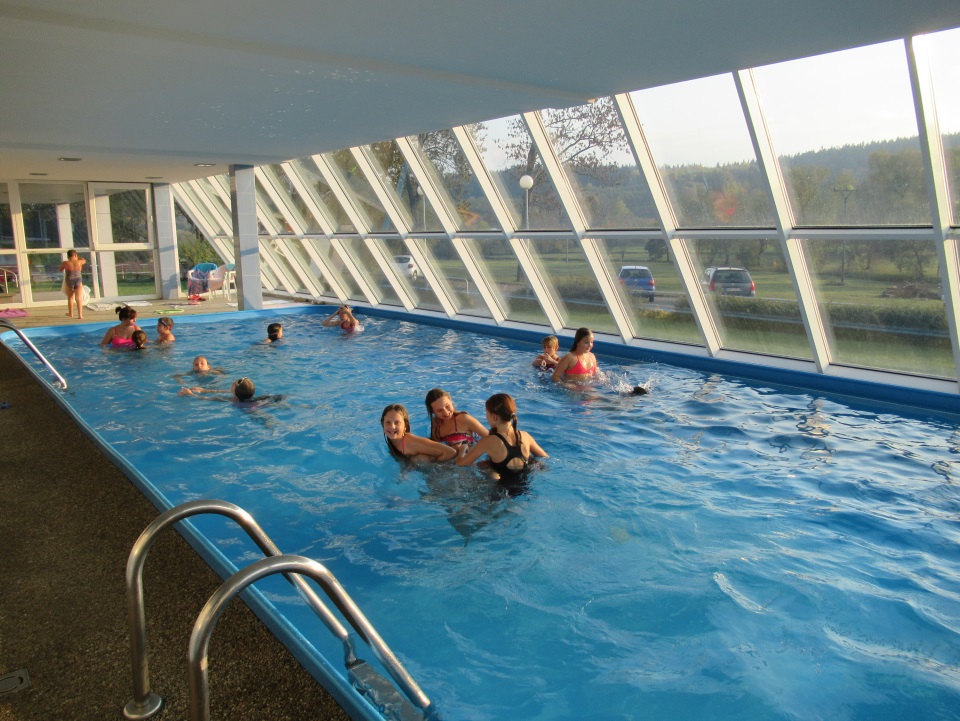 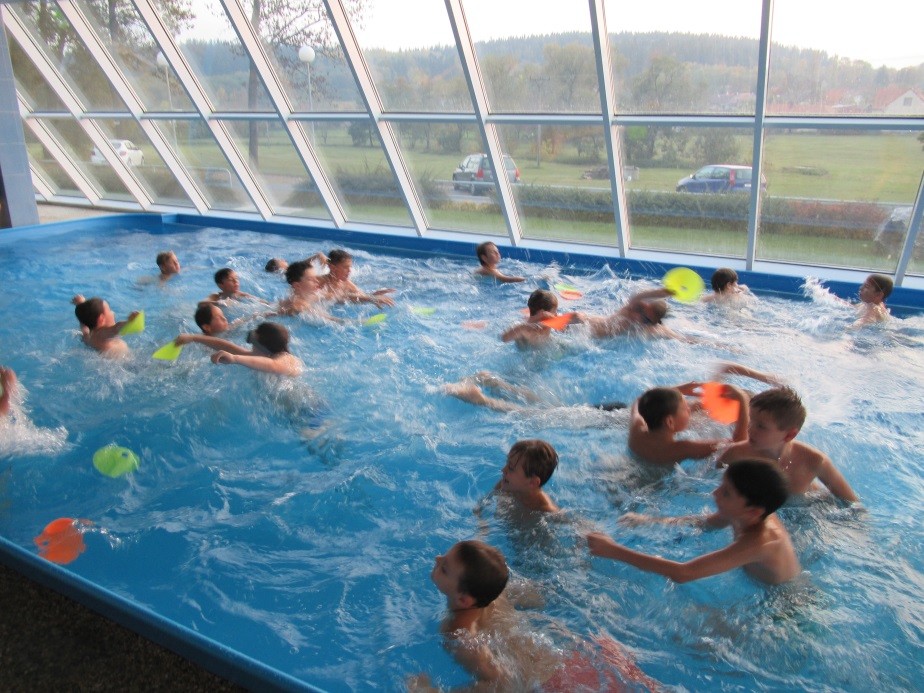 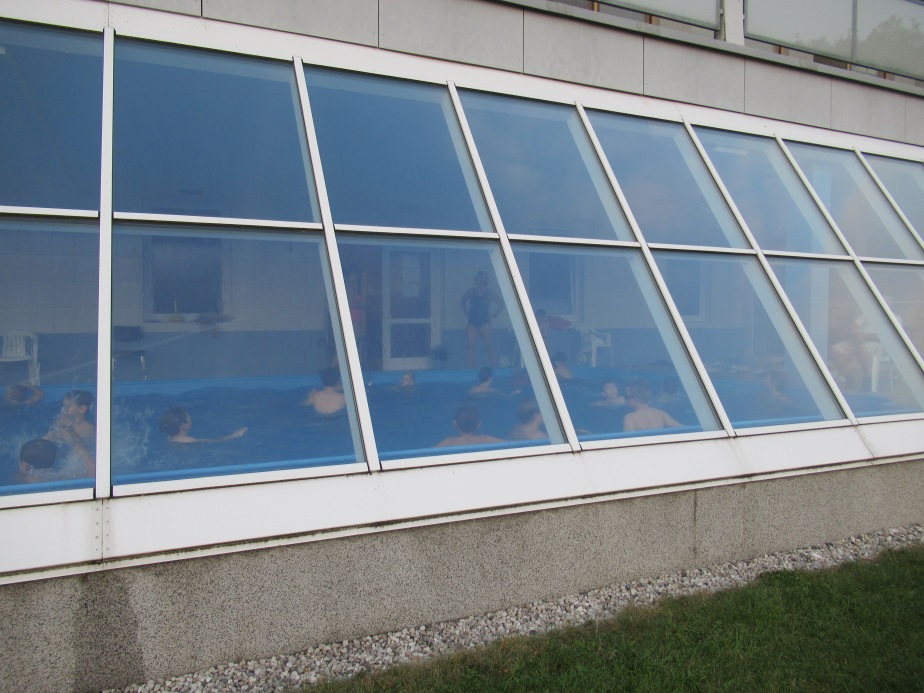 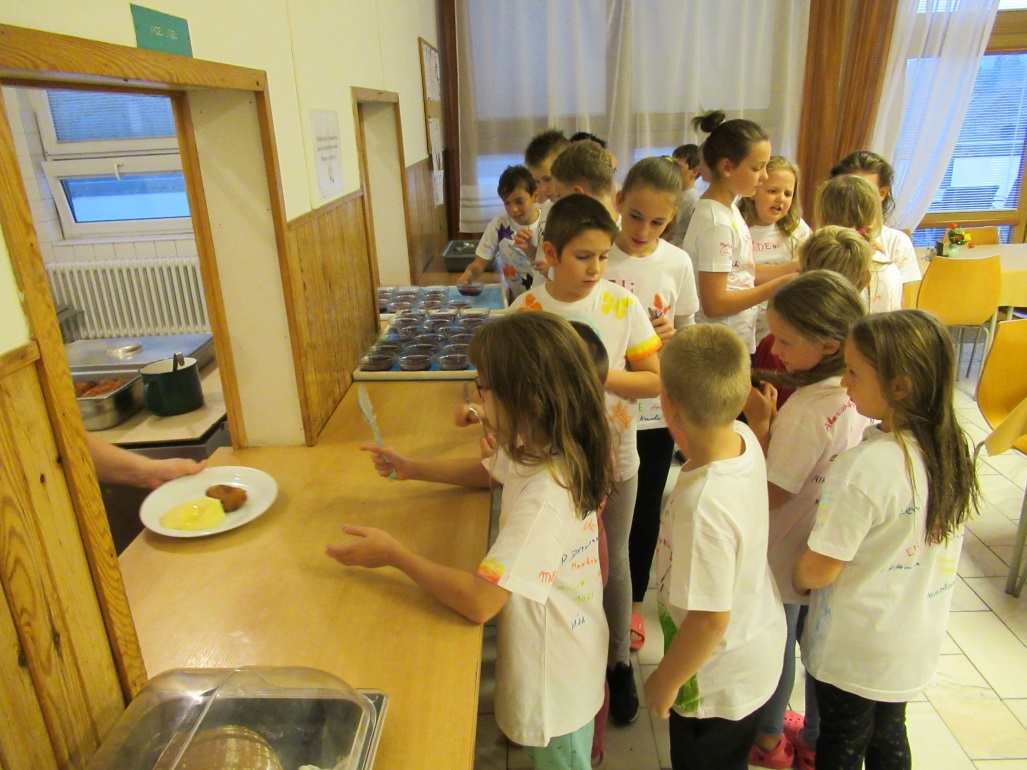 Večeře
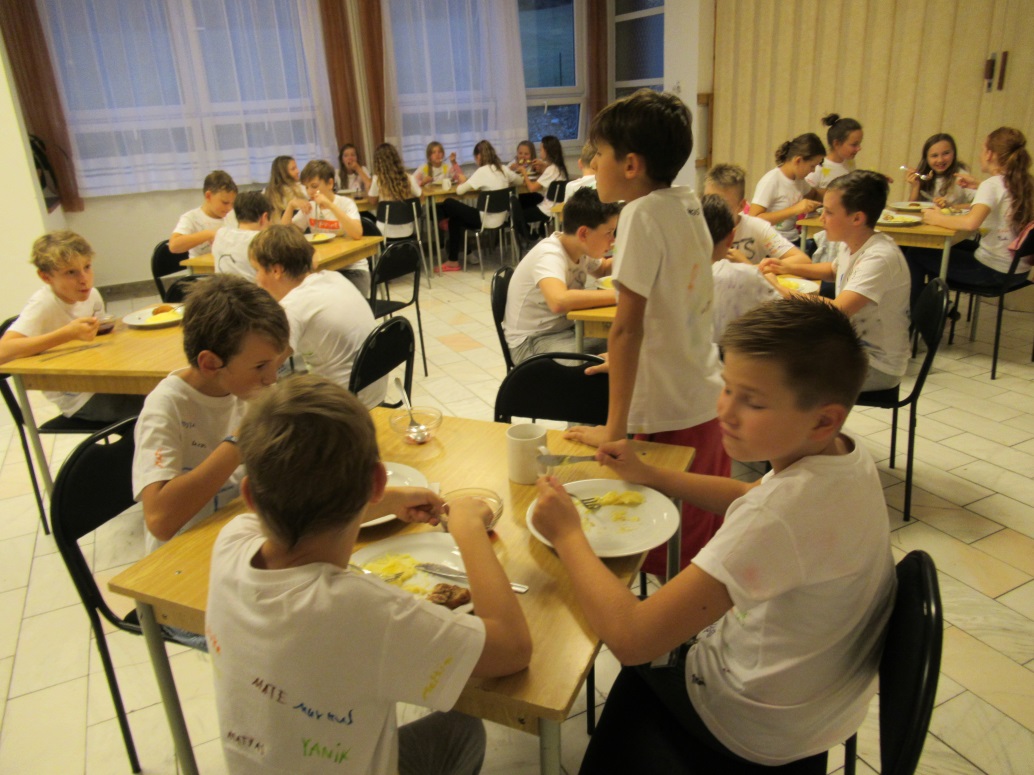 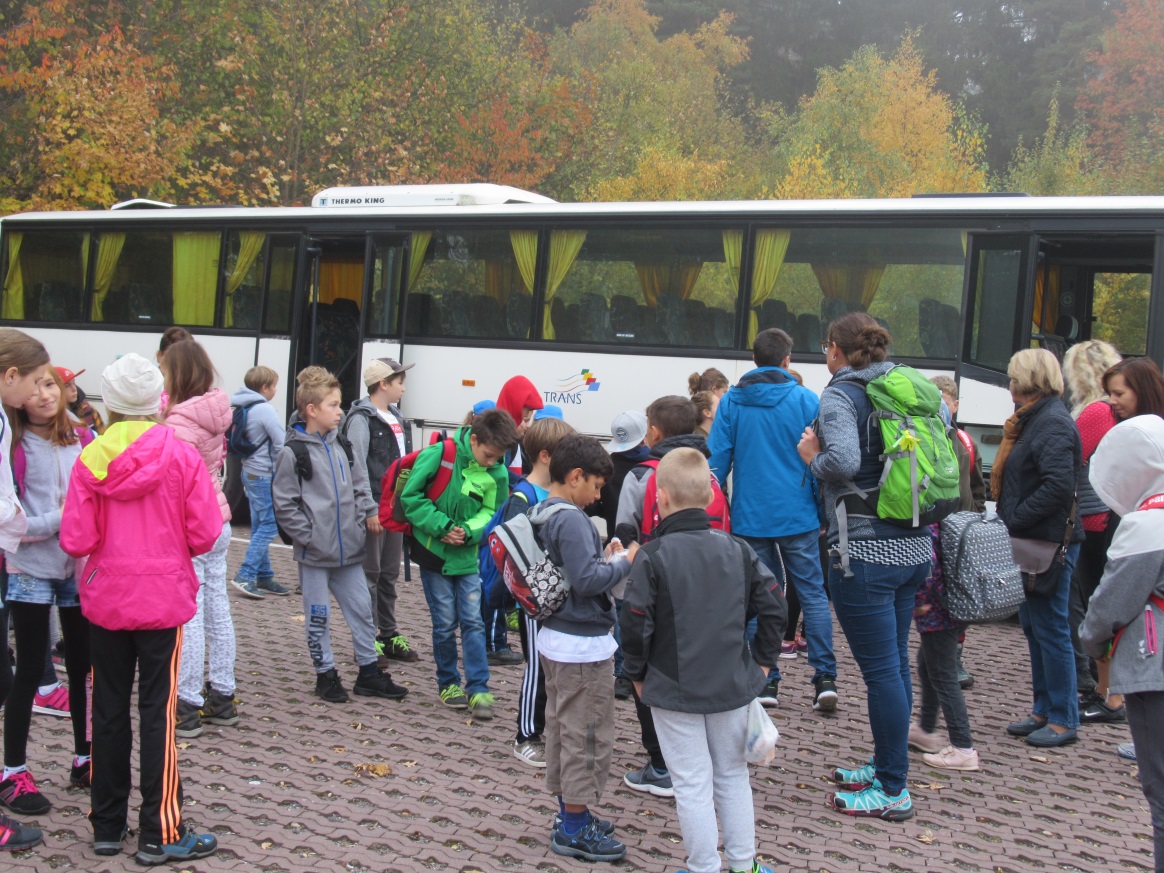 Výlet na Kašperk
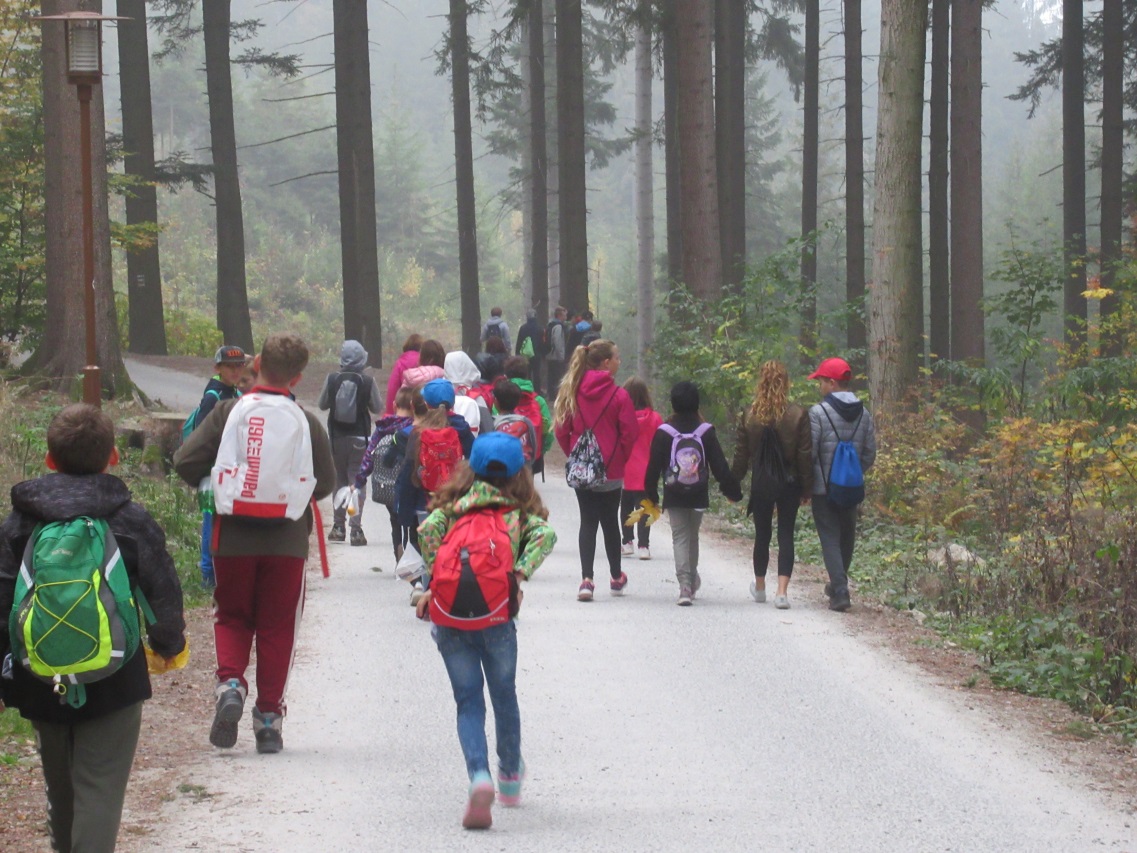 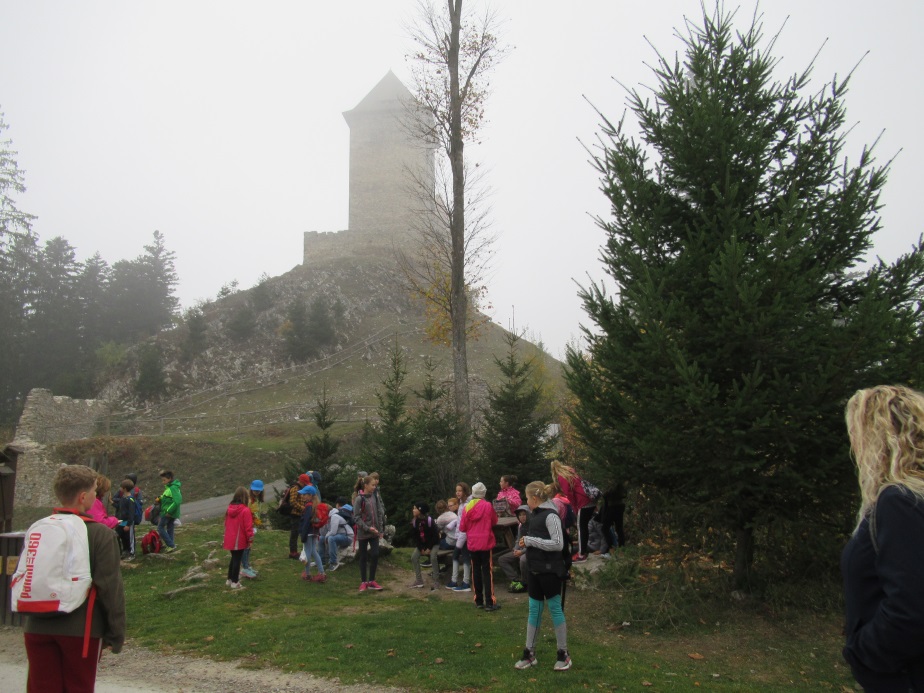 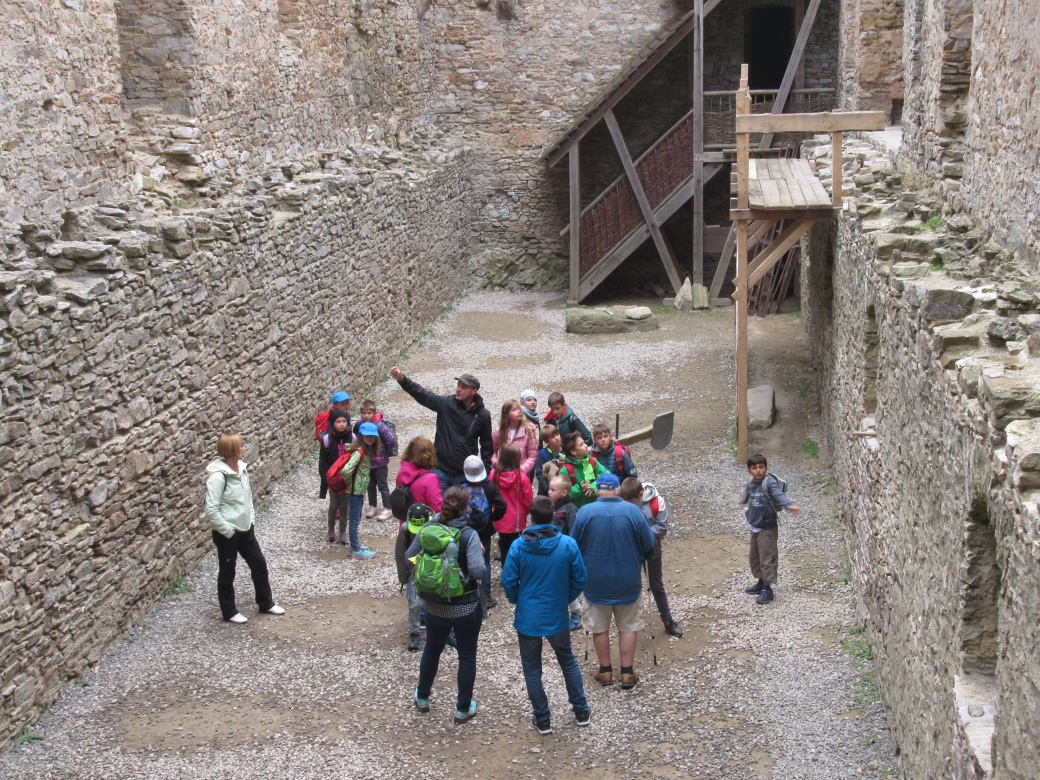 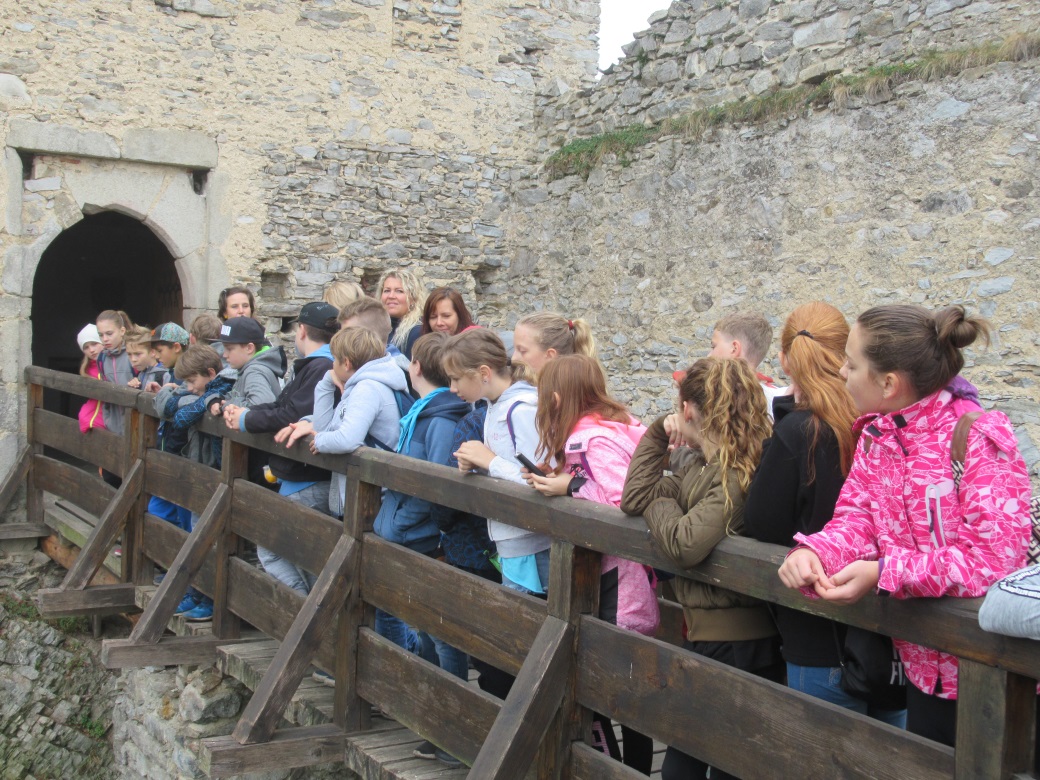 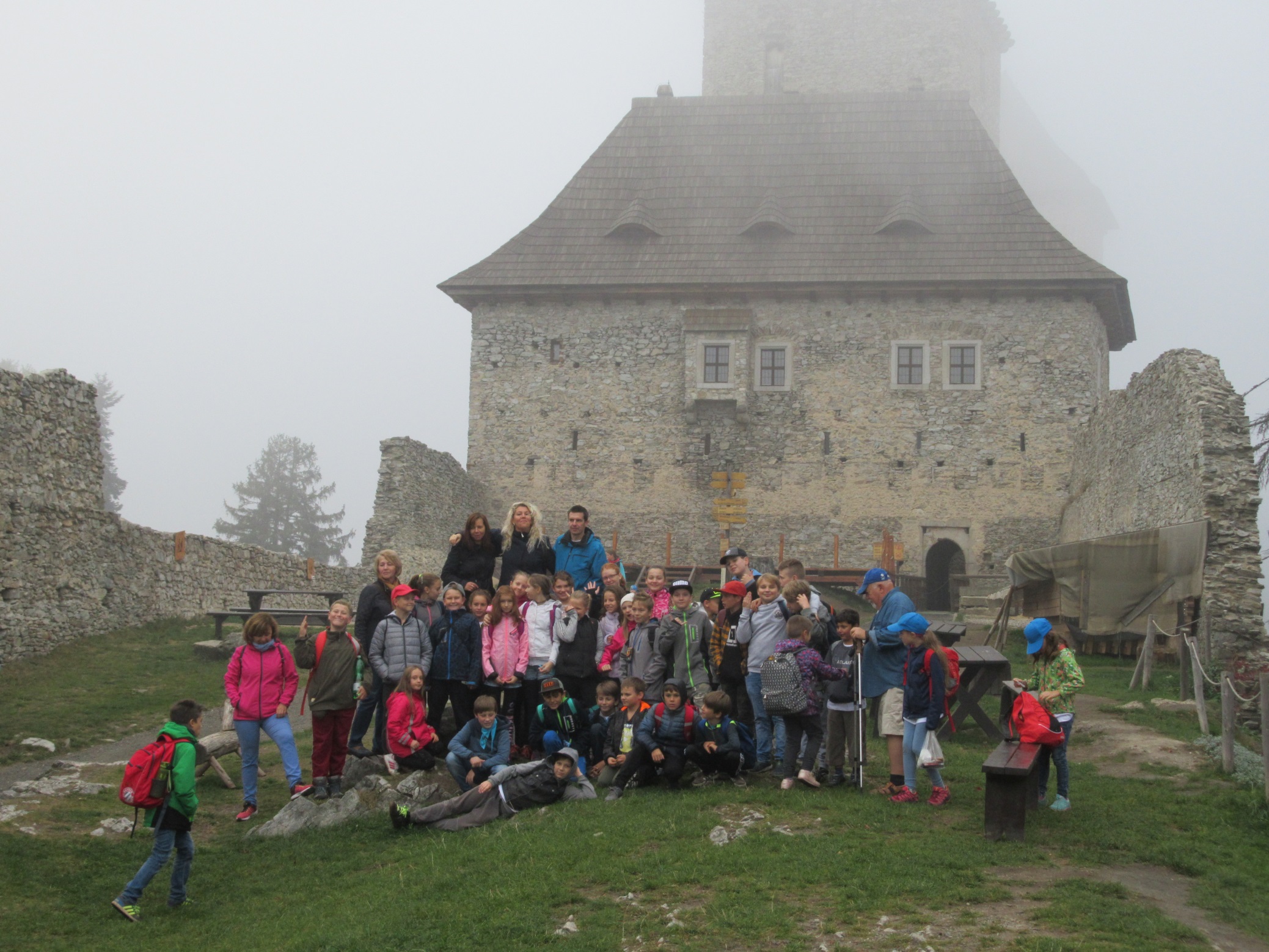 I v novém školním roce 2018/2019 pokračuje projekt „Dva jazyky – jedna myšlenka“ (Zwei Sprachen – Ein Gedanke). Vloni vzniklo partnerství 
s Grundschule Lindberg a proběhla první setkání na půdě obou spřátelených škol. Letos se žáci 5.D v rámci projektu zúčastnili spolu s německými dětmi pobytového jazykového kempu v Soběšicích.

Na tři dny se nám stal společným domovem Hotel pod Hořicí.

Úvodní vycházka nám dovolila užít si krásné počasí a zdejší fotbalové hřiště nabídlo prostor ke společným sportovním hrám. Po večeři se jídelna stala velkou společenskou místností a my jí naplnili dvojjazyčným zpěvem připravených písniček. Poté byl již večer v rukou animátora.

Ve stejném duchu pokračovalo i čtvrteční dopoledne. Hráli se hry seznamovací, sedací i prostorové, pracovalo se společně, ve skupinkách i ve dvojicích. Bylo to živé, veselé, obohacující. Bylo to náročné. Po zaslouženém poledním klidu jsme vyrazili na exkurzi do soběšického teletníku a dojírny. To kakao ráno u snídaně bylo od místních kraviček. Zbytek odpoledne jsme strávili výrobou triček a relaxací v hotelovém bazénu. Večerním táborákem a diskotékou jsme zakončili tento příjemný a tak nabitý den.

Naší poslední společnou akcí byl páteční výlet na hrad Kašperk.
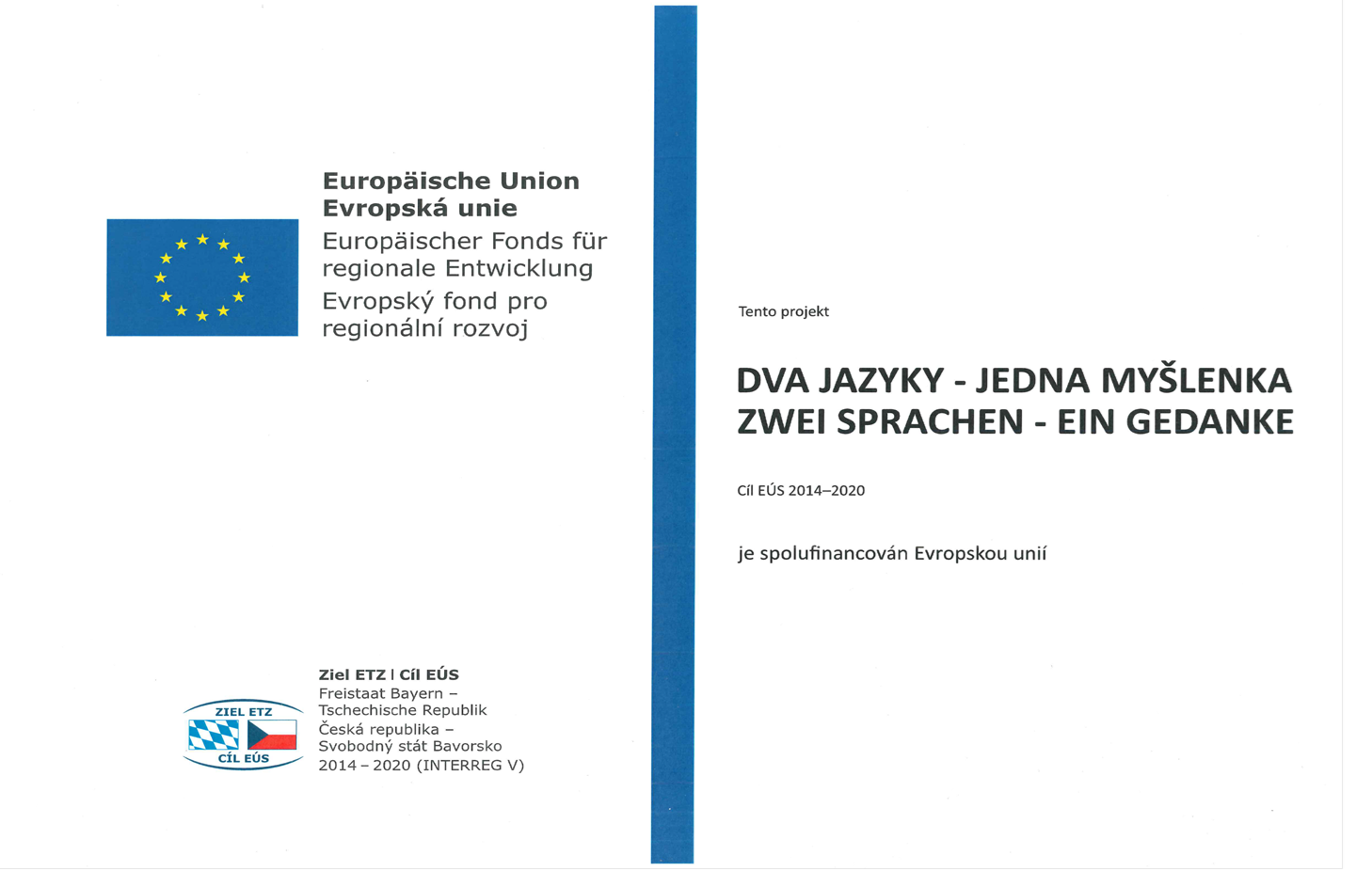